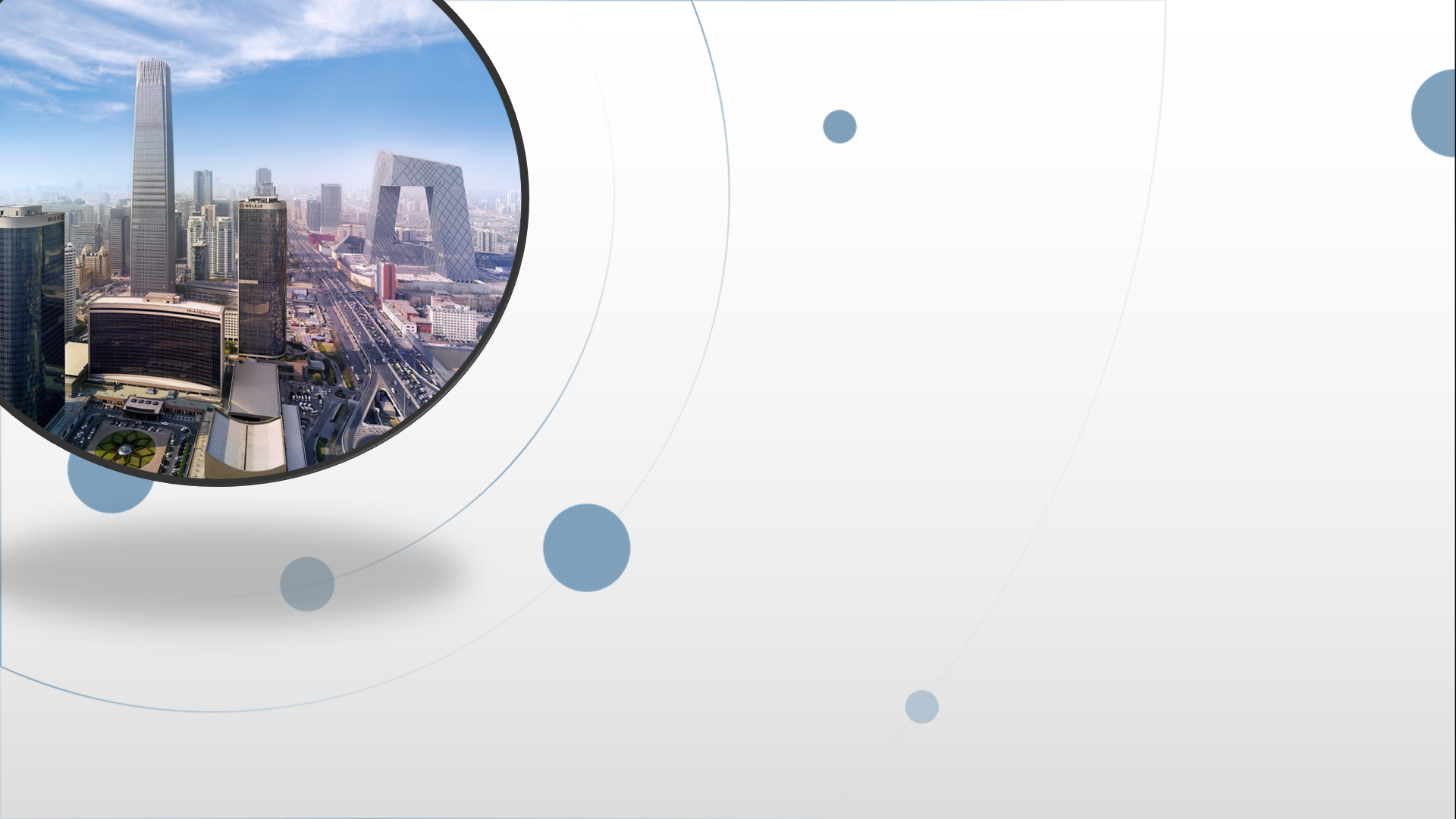 朝阳区线上课堂·高中美术
素描调子-渐变
中央美术学院附属实验学校   王子帅
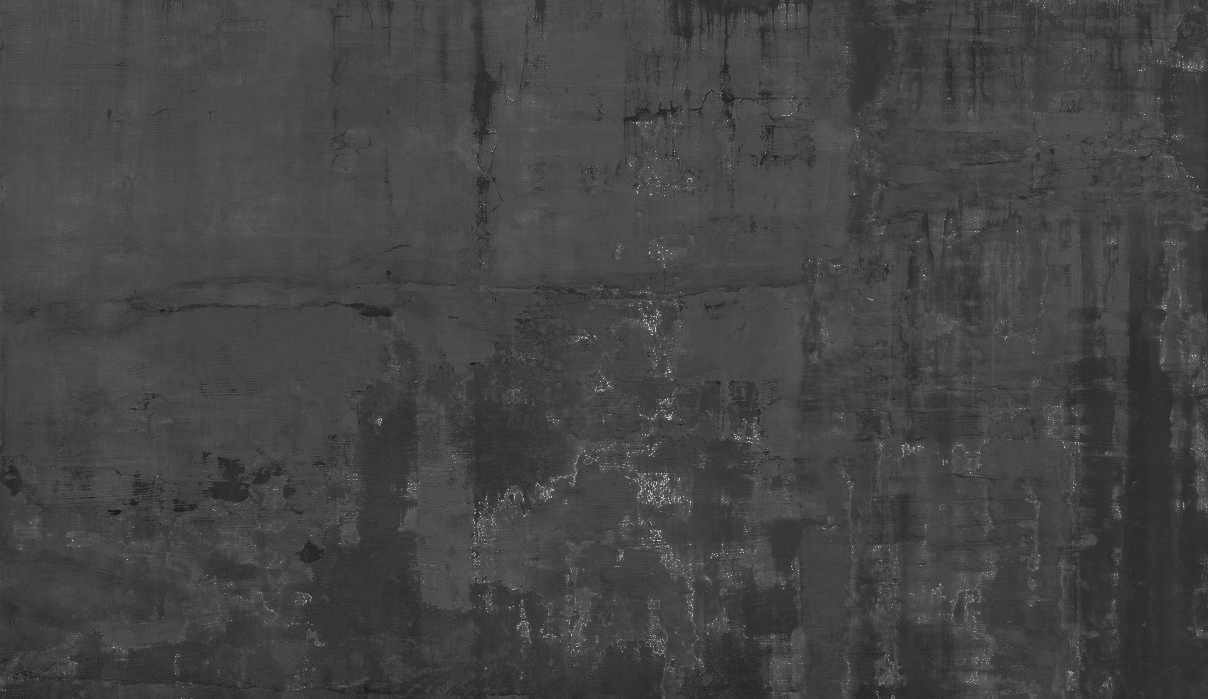 提起素描你会想到什么？
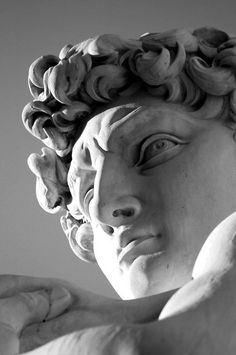 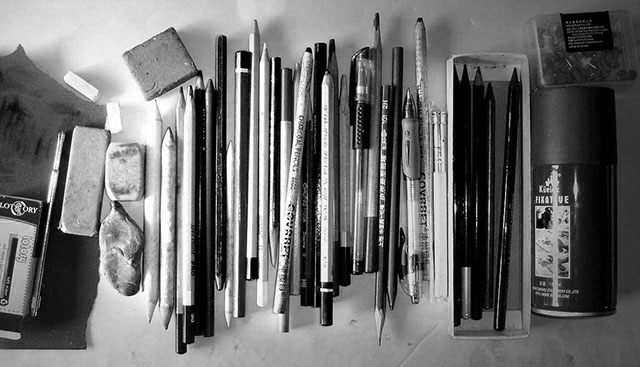 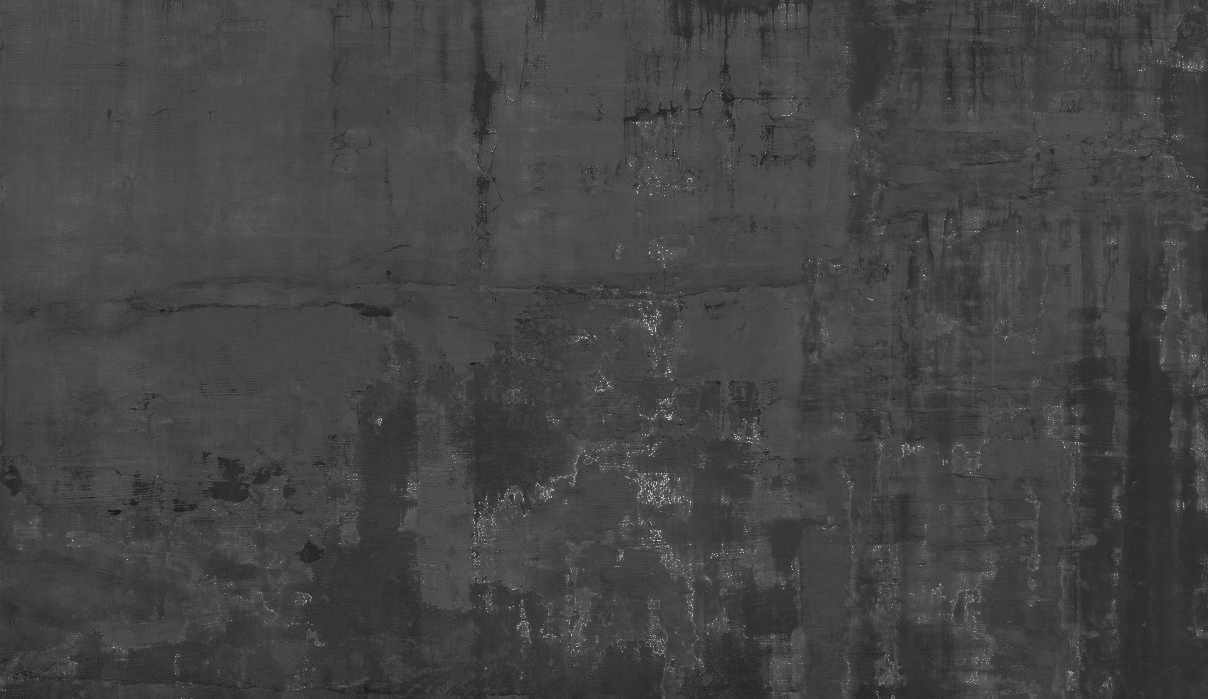 用铅笔能画成什么样？
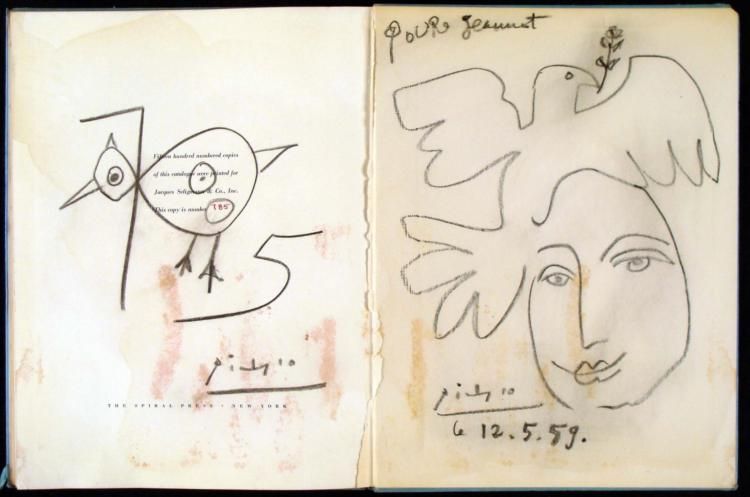 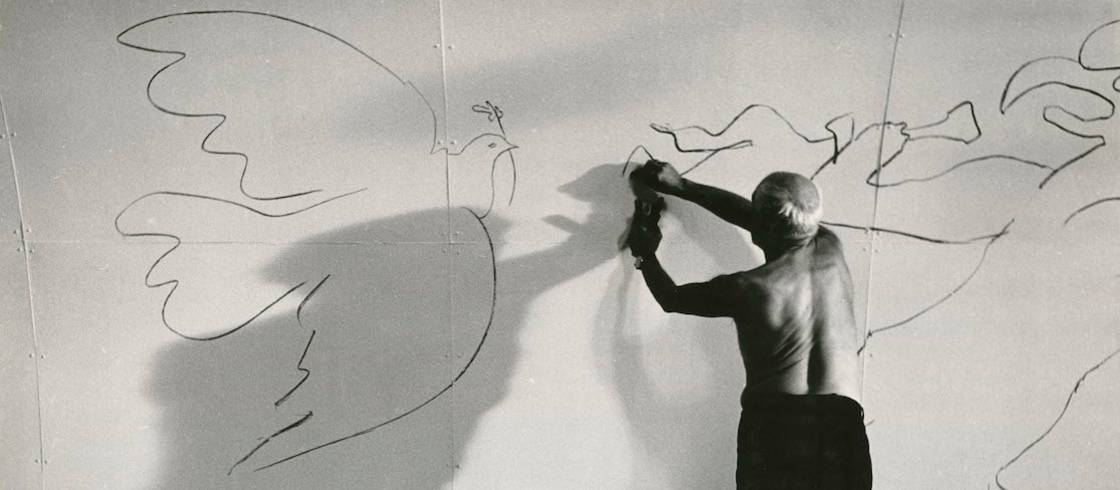 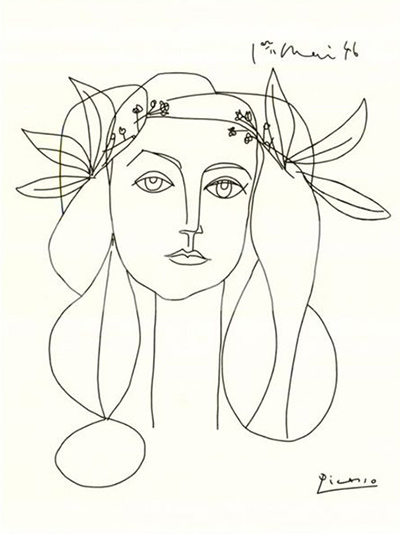 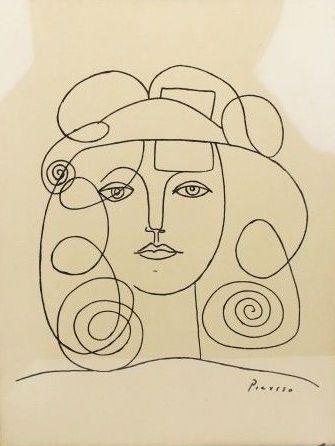 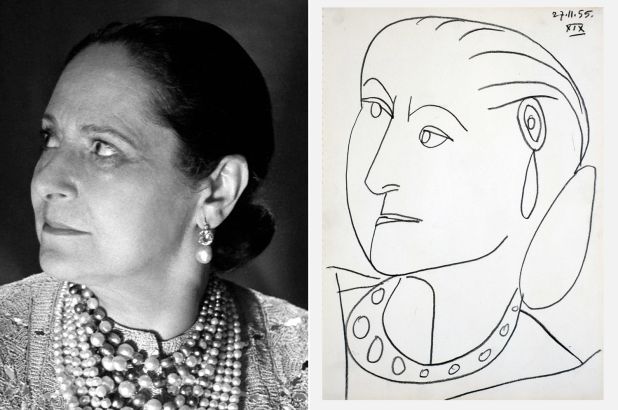 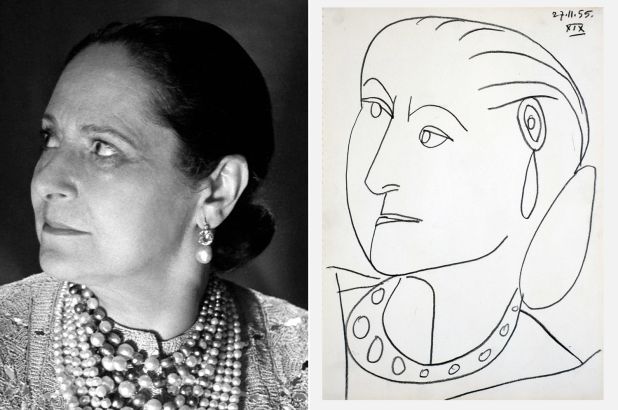 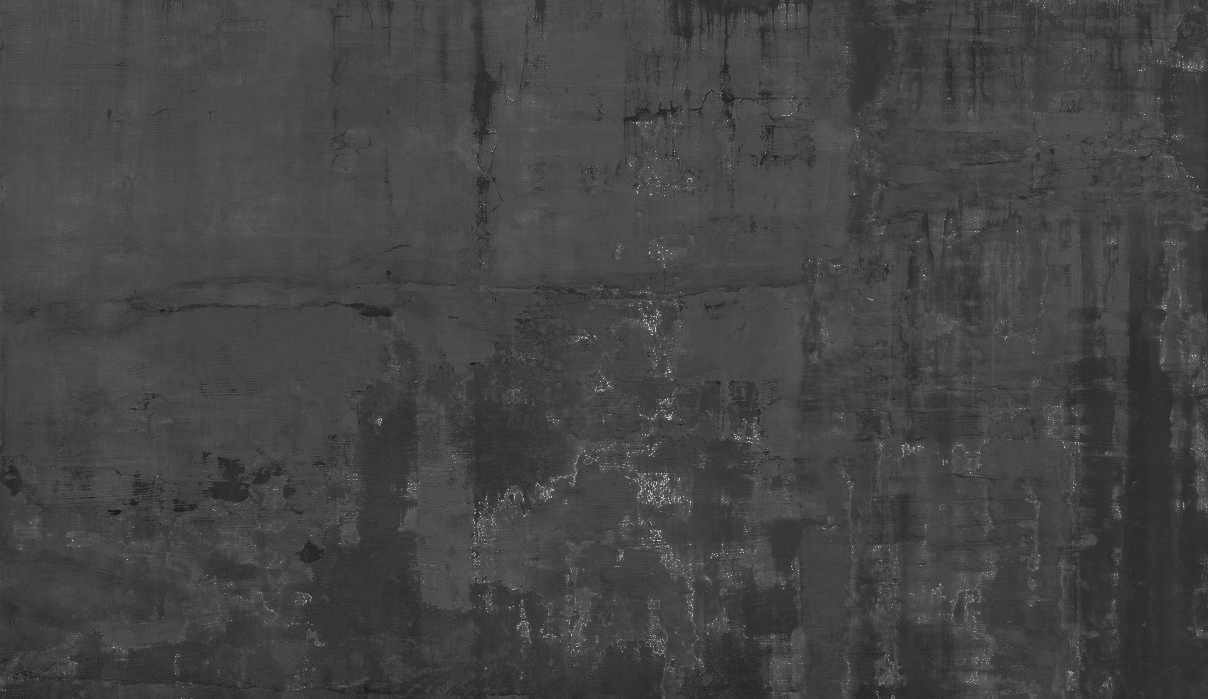 用铅笔还能画成什么样？
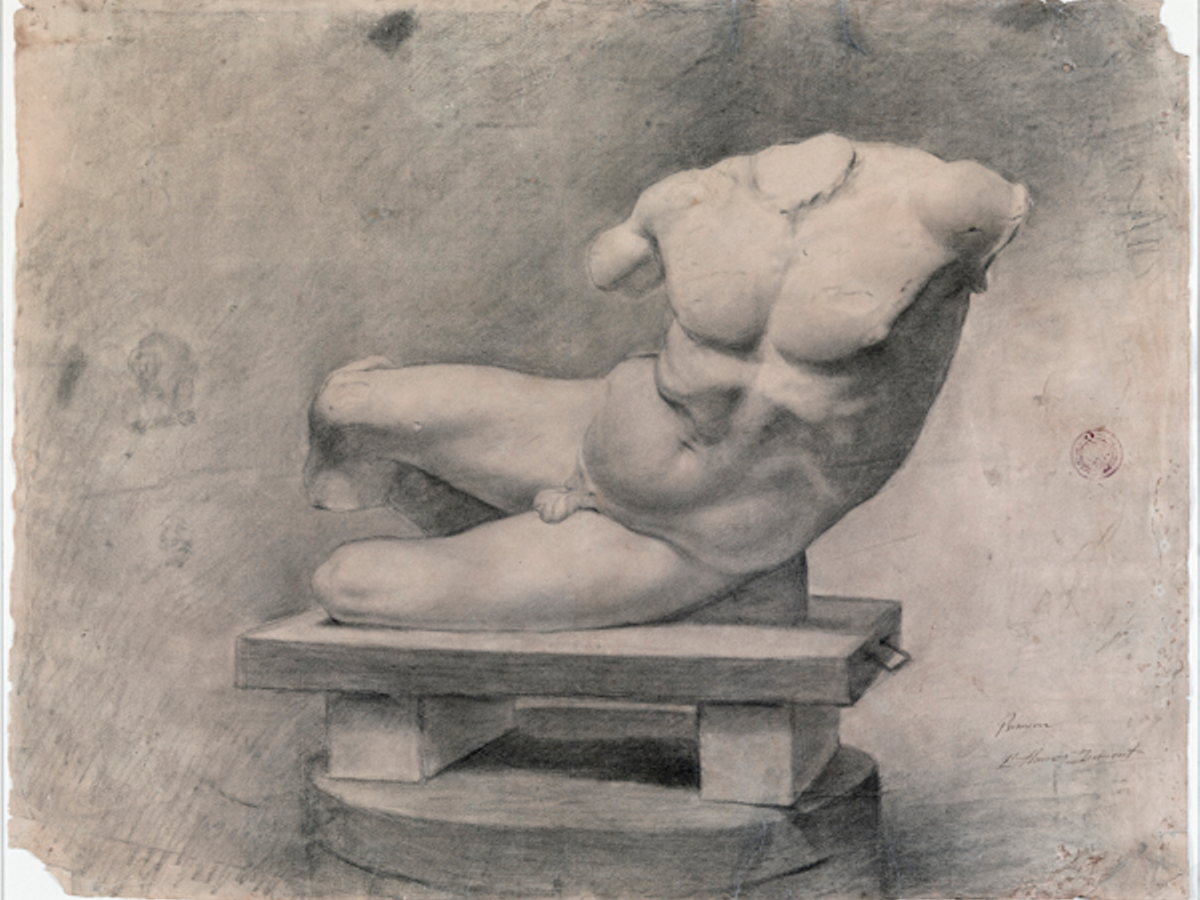 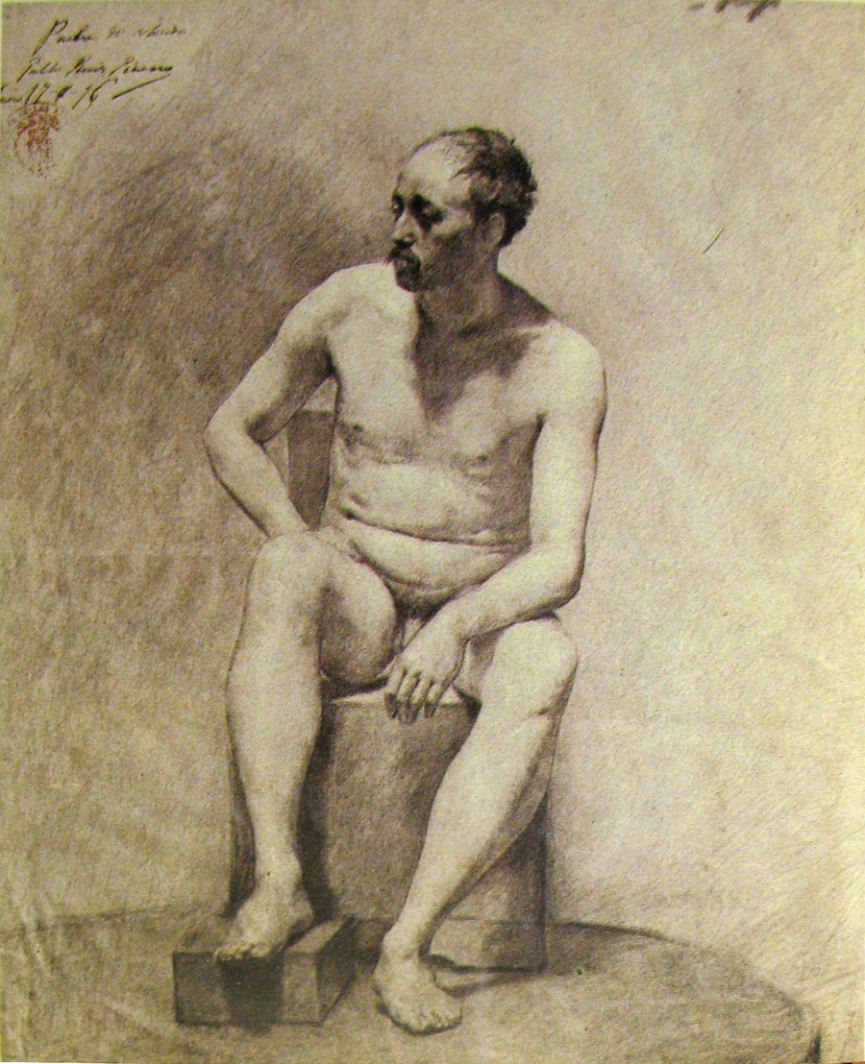 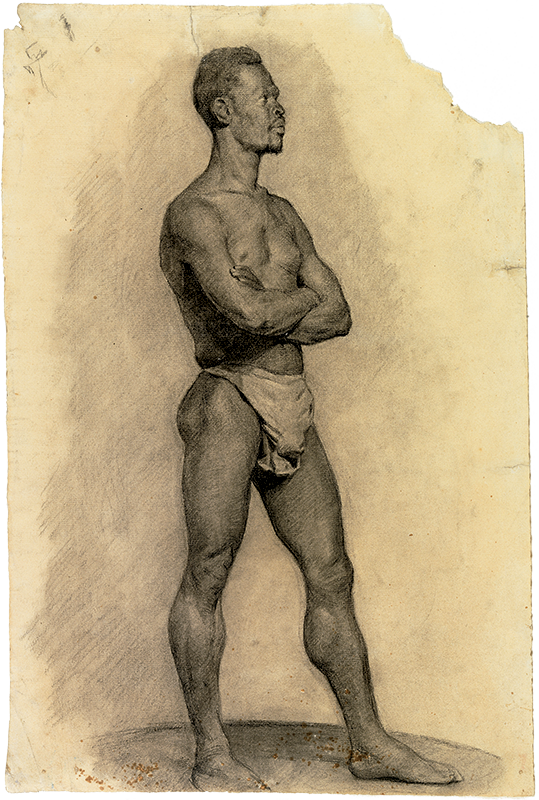 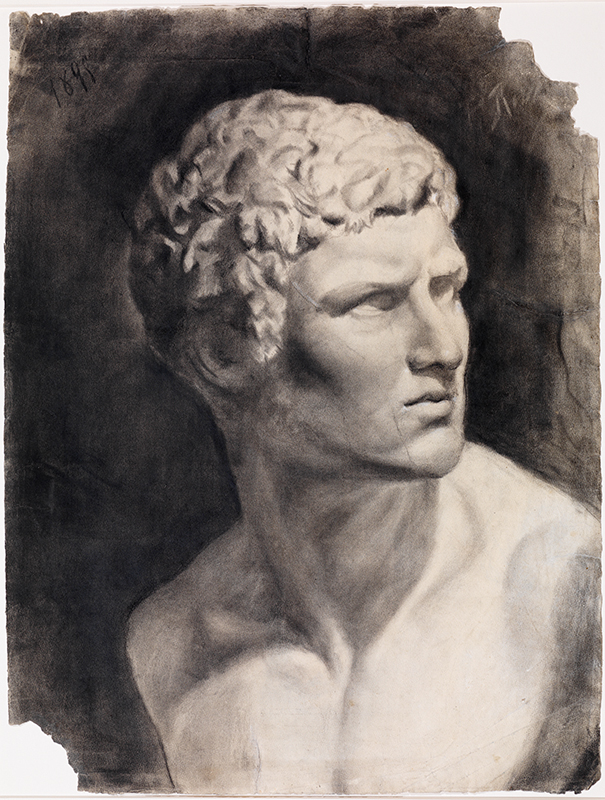 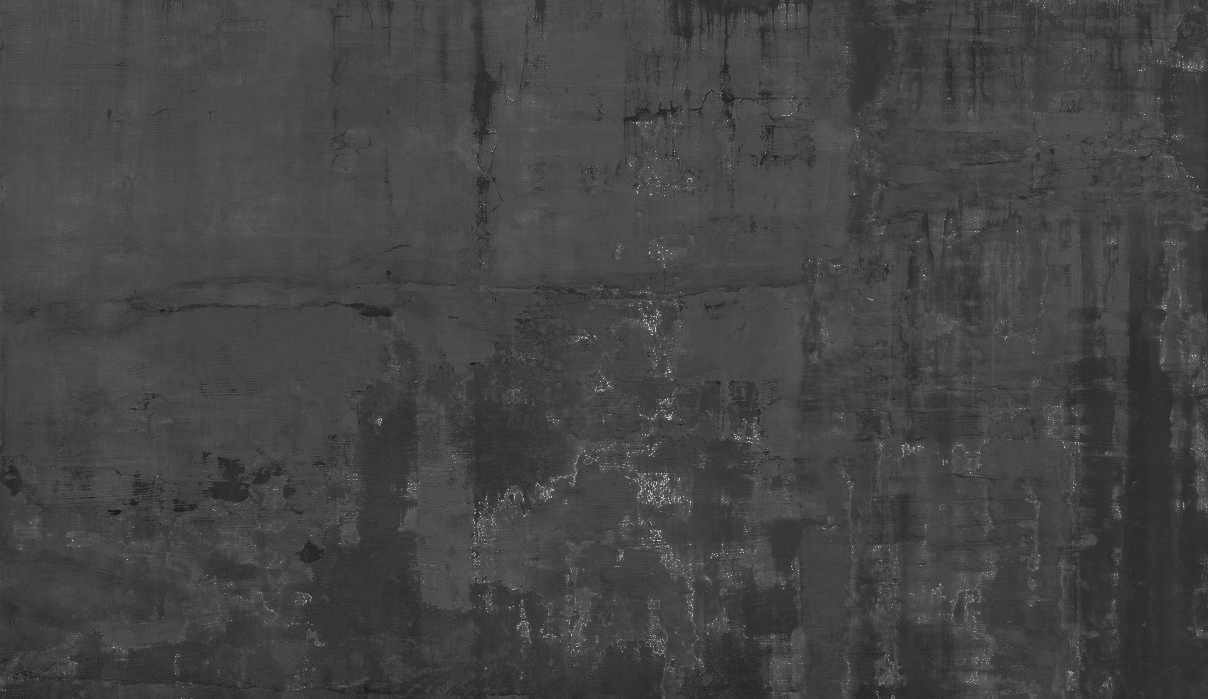 这两类画区别在哪里？
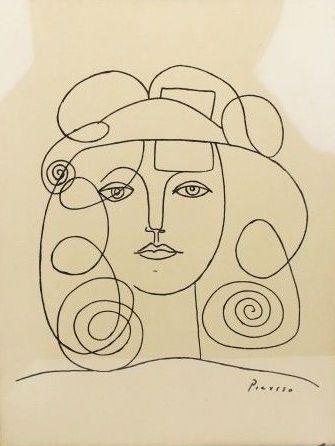 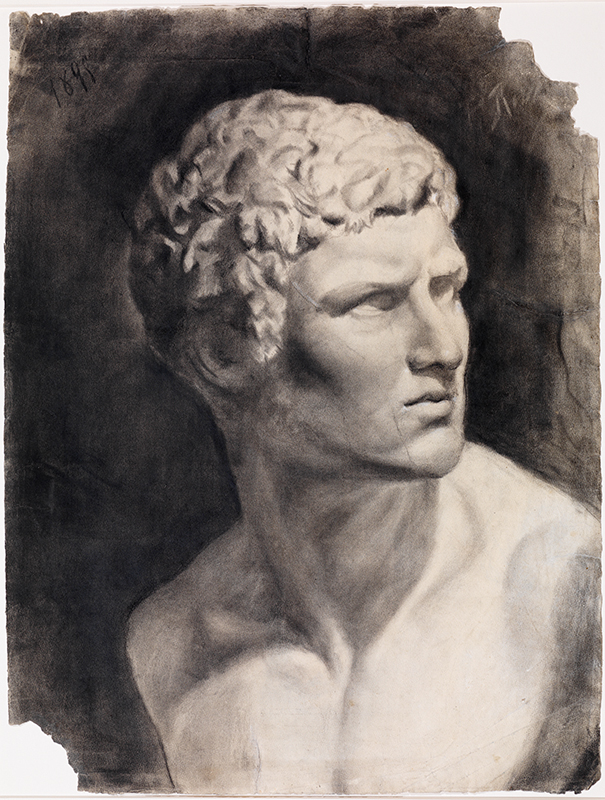 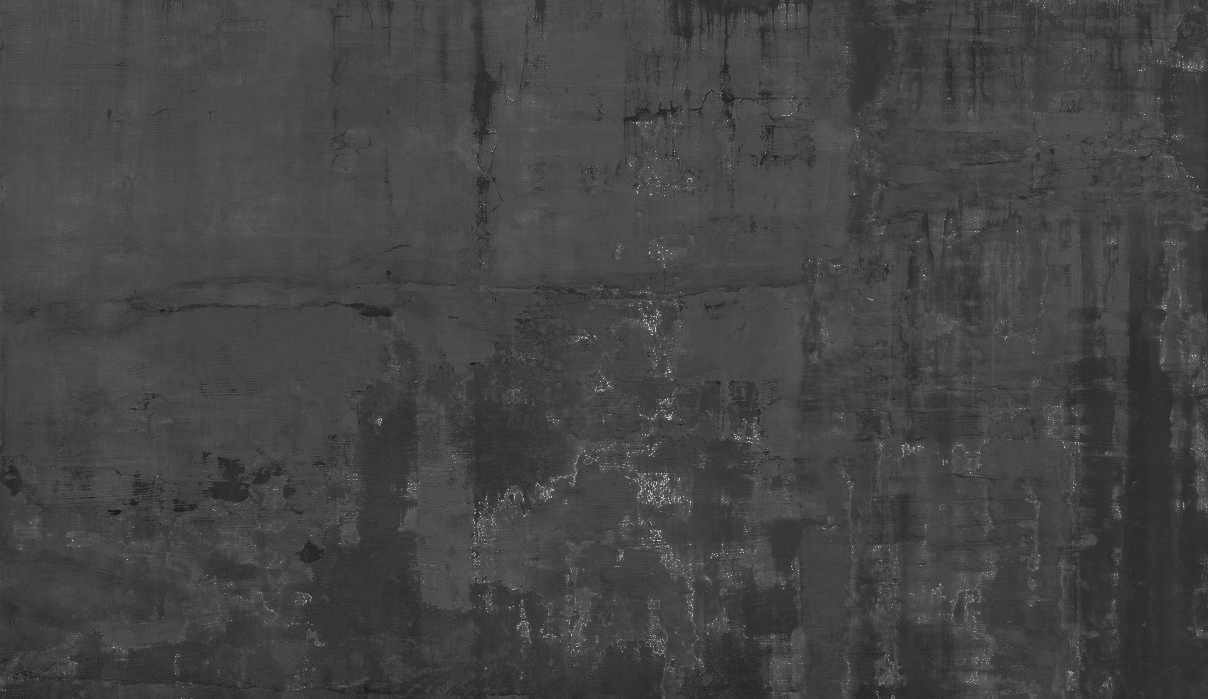 为什么会有明暗？
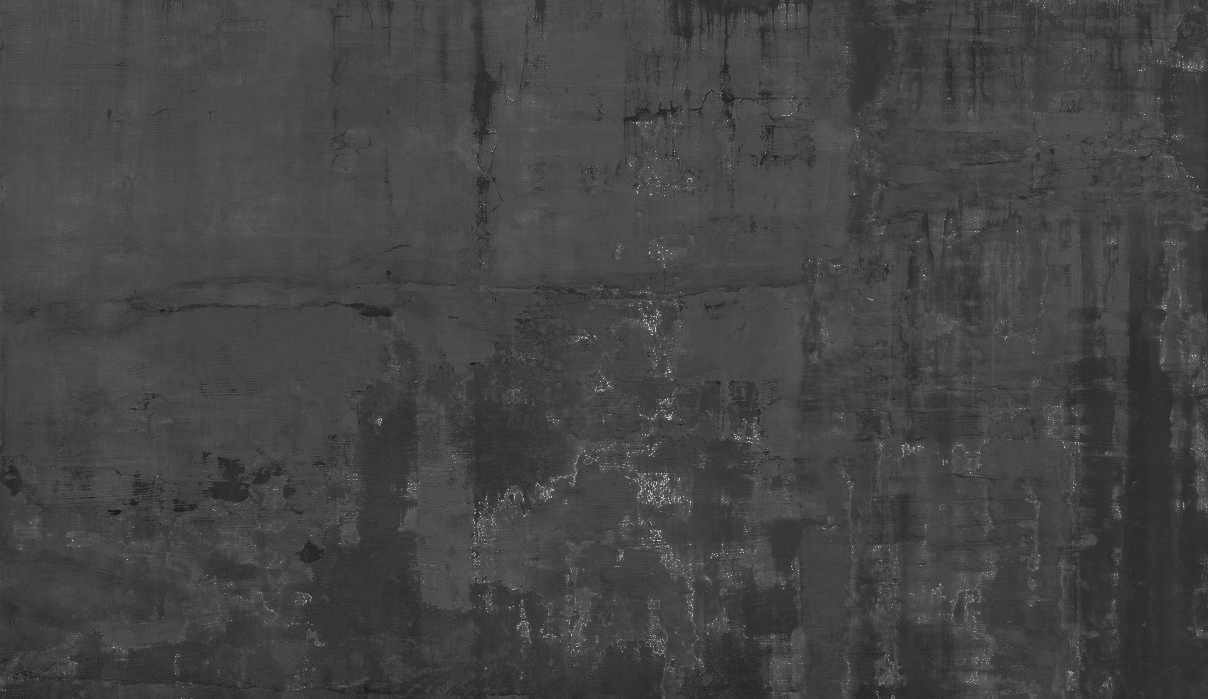 大家平时怎么记录美丽的风景？
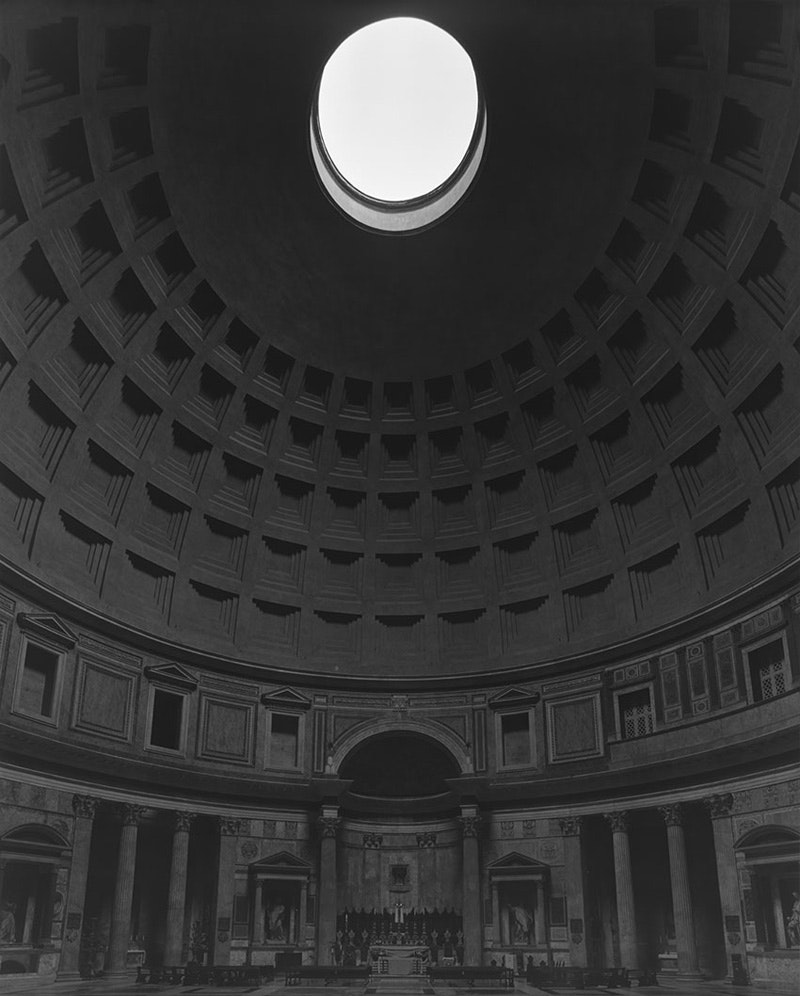 杉本博司摄影《万神庙》
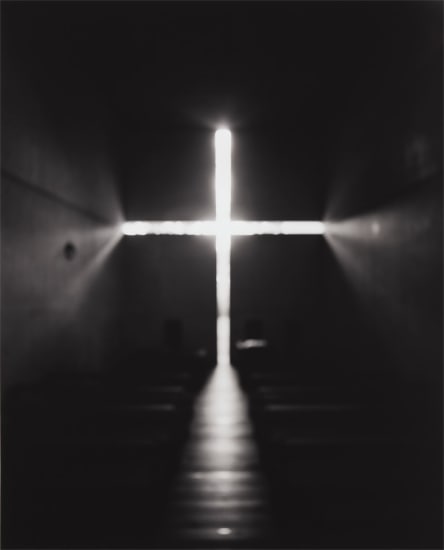 杉本博司摄影《光之教堂》
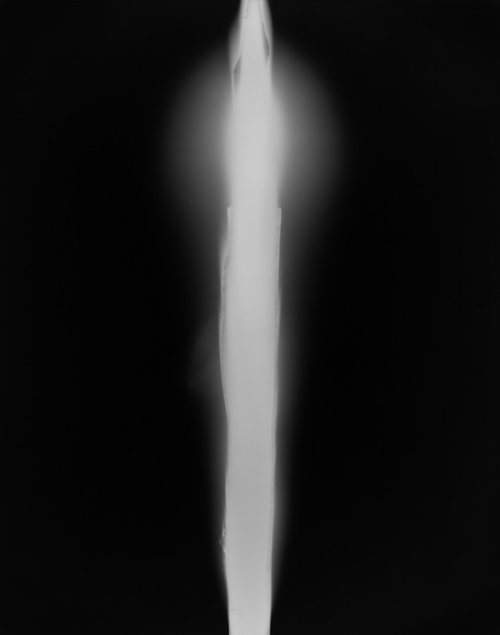 杉本博司摄影《阴翳礼赞》
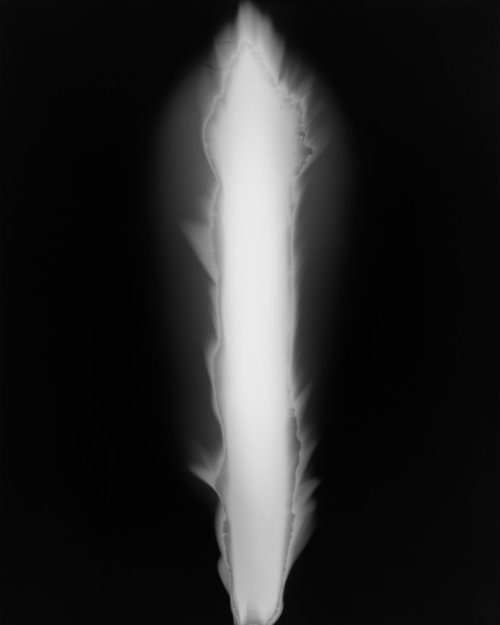 杉本博司摄影《阴翳礼赞》
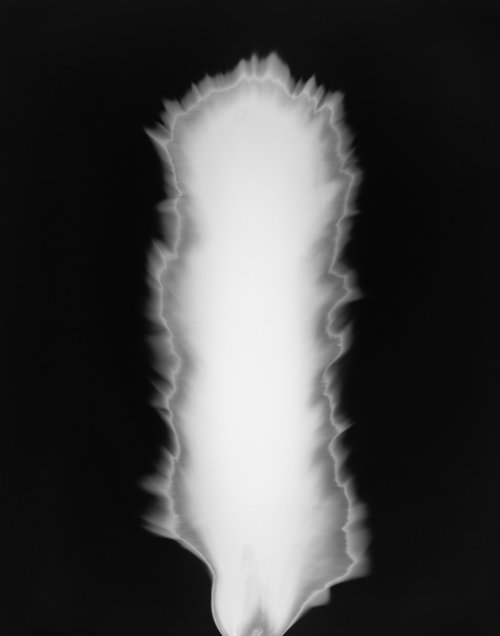 杉本博司摄影《阴翳礼赞》
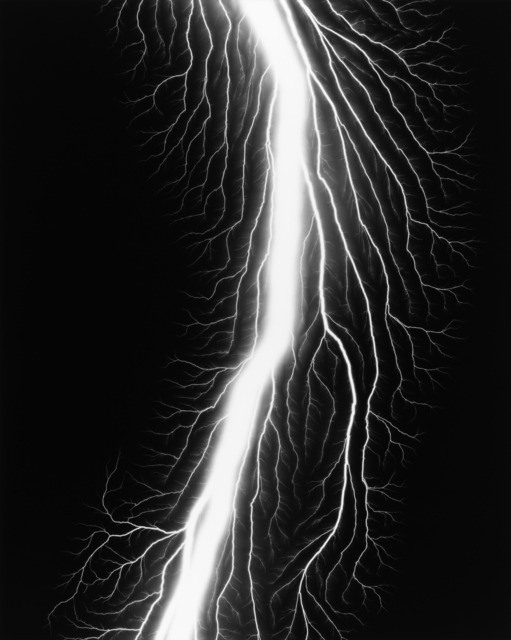 杉本博司摄影《闪电原野》
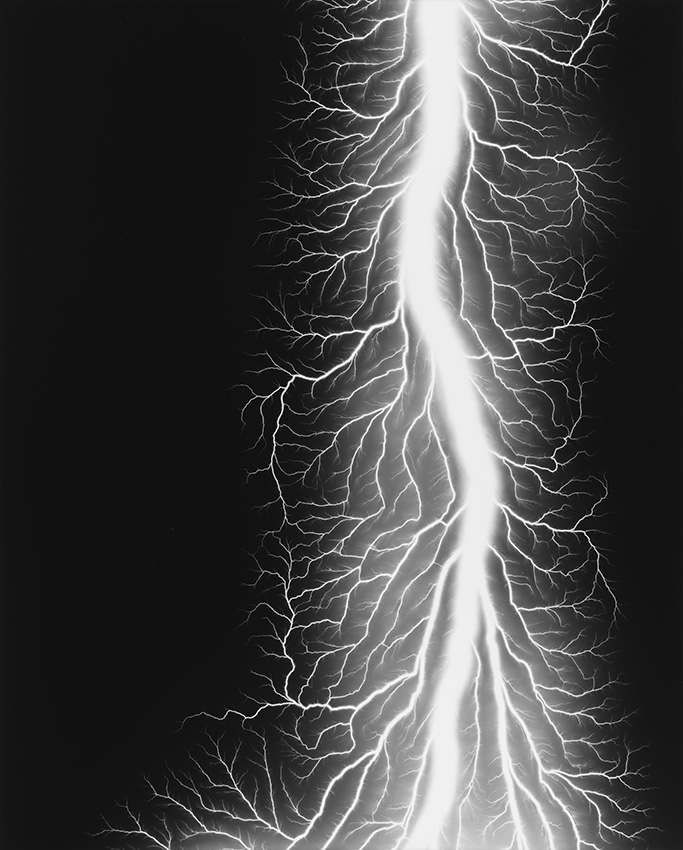 杉本博司摄影《闪电原野》
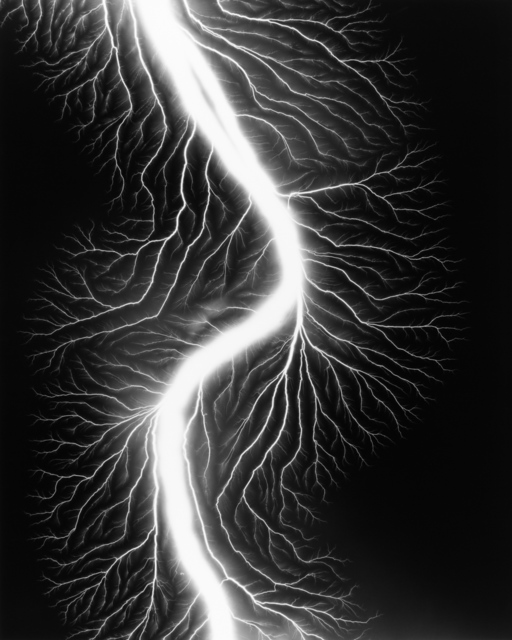 杉本博司摄影《闪电原野》
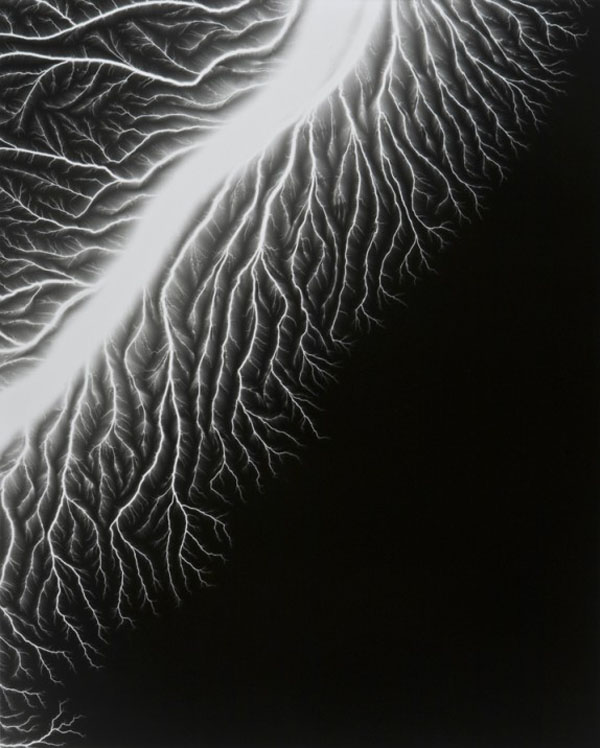 杉本博司摄影《闪电原野》
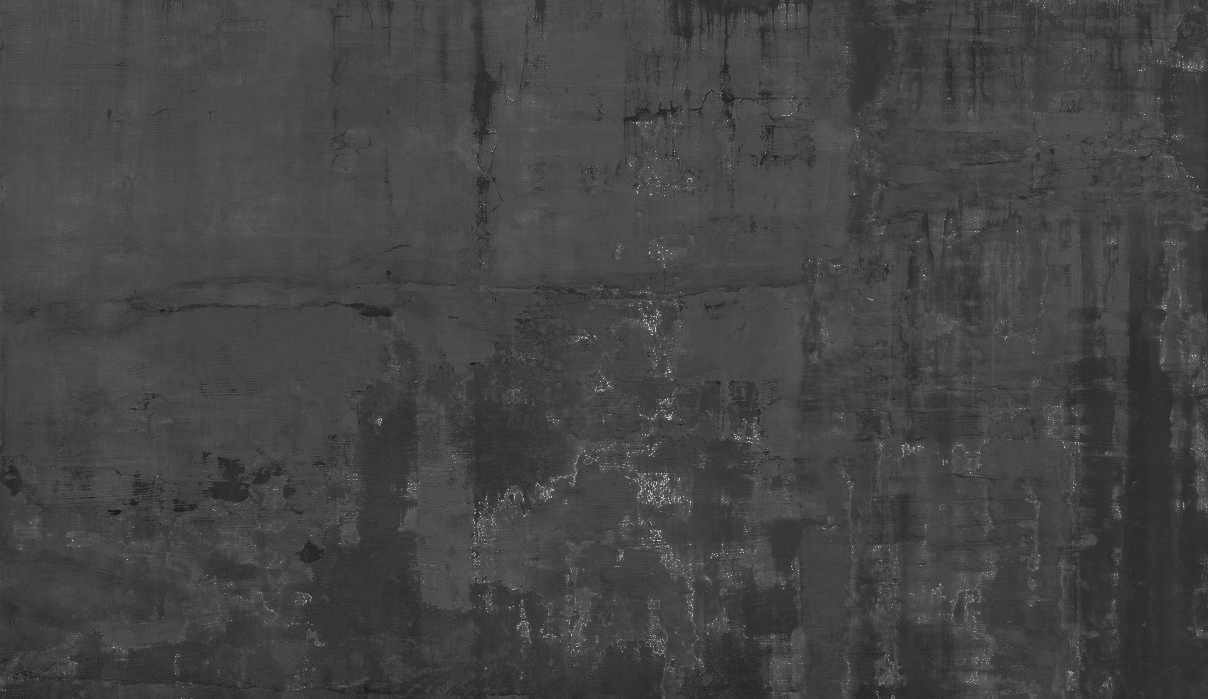 你会怎么拍摄“光”？
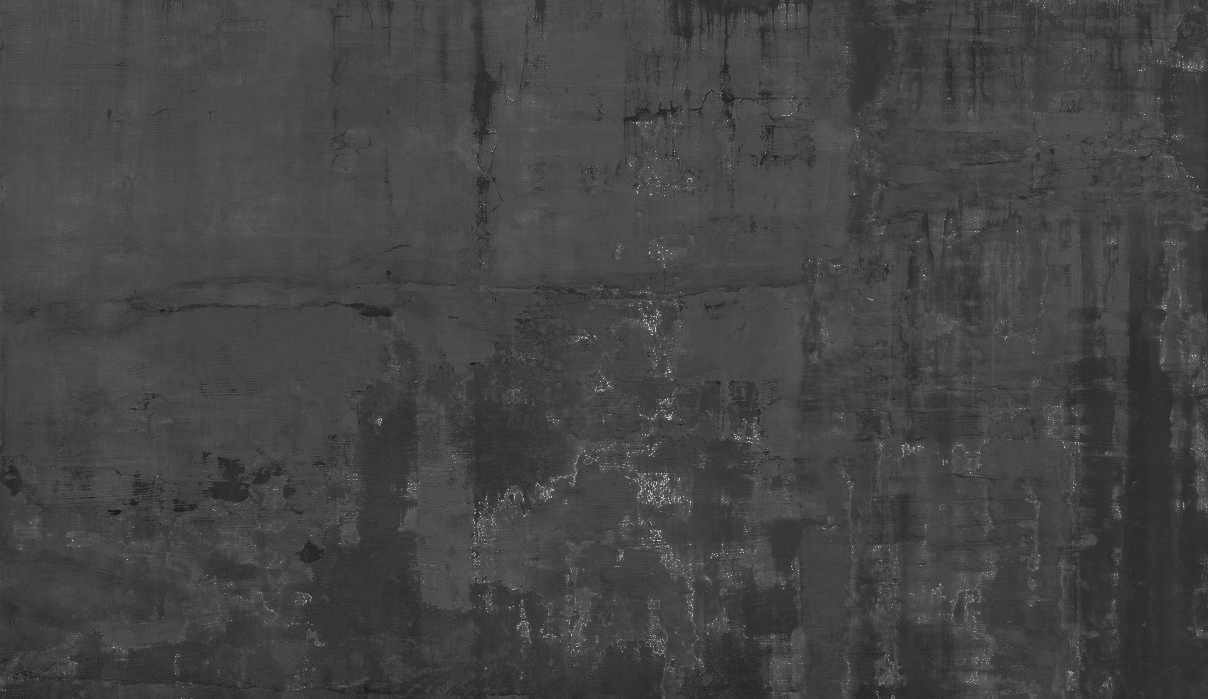 素描怎样画“光”？
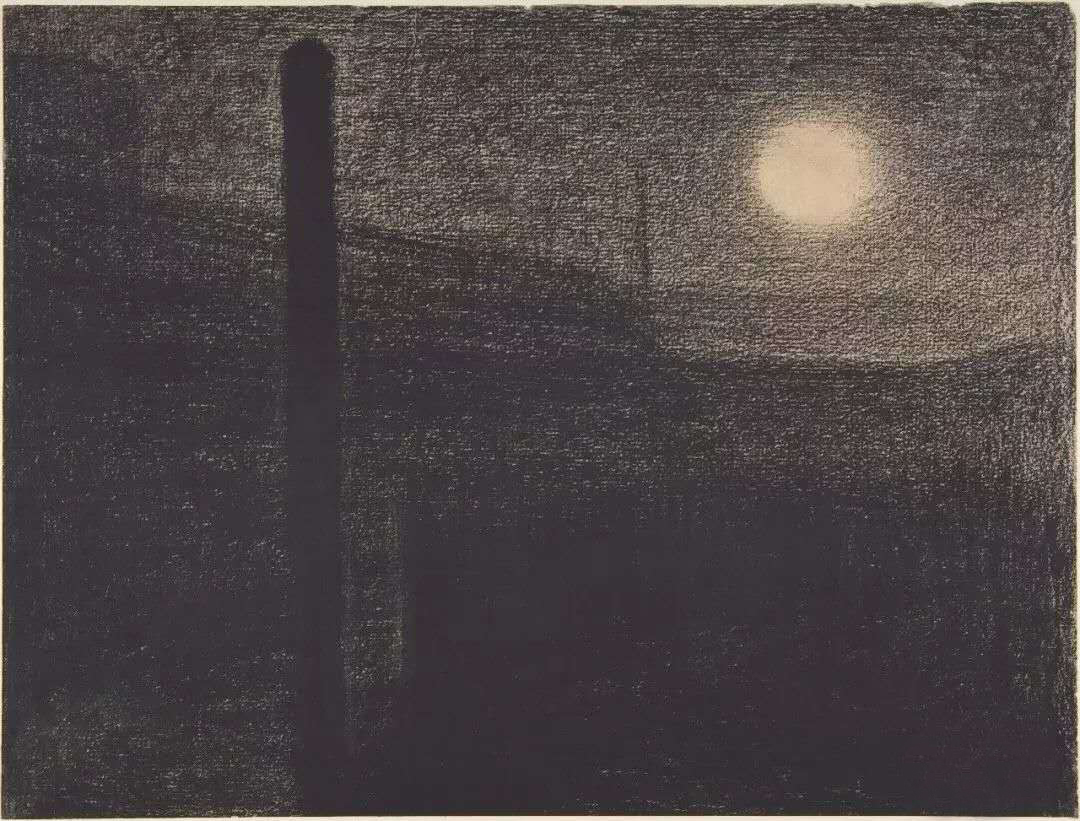 不同的媒介有不同的质地美
修拉素描
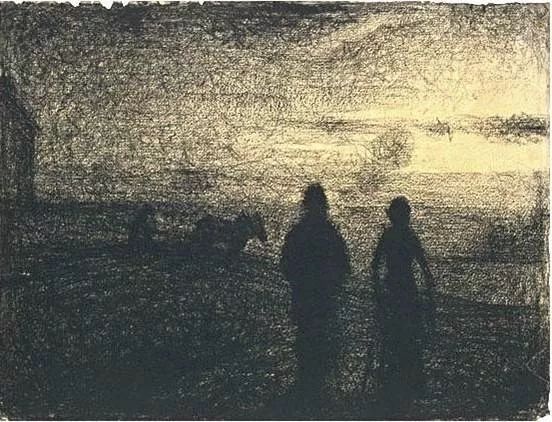 修拉素描
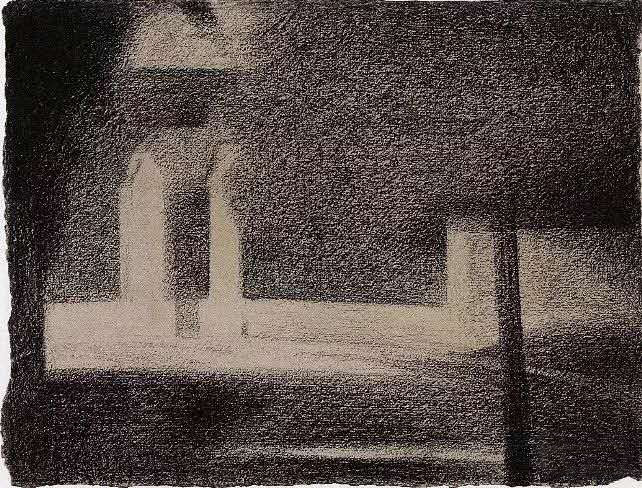 修拉素描
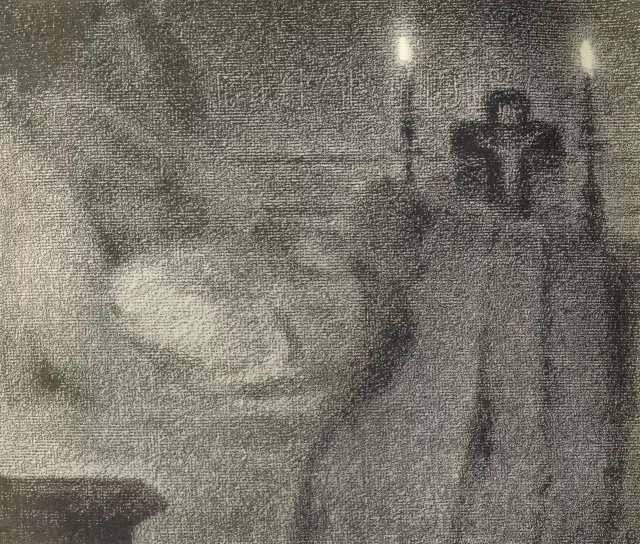 修拉素描
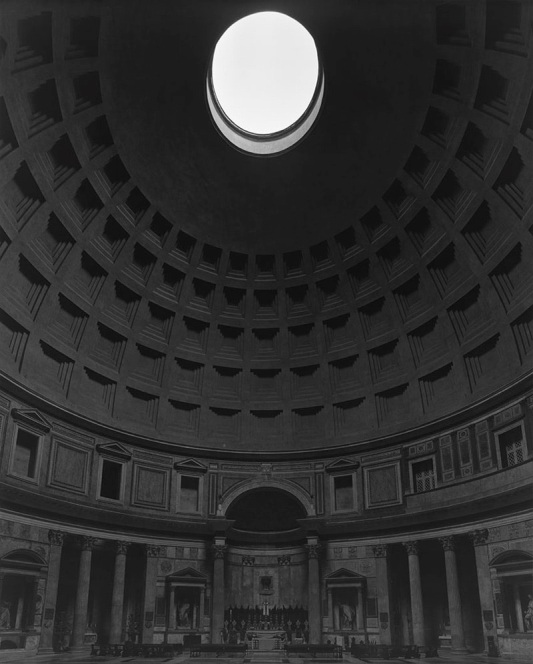 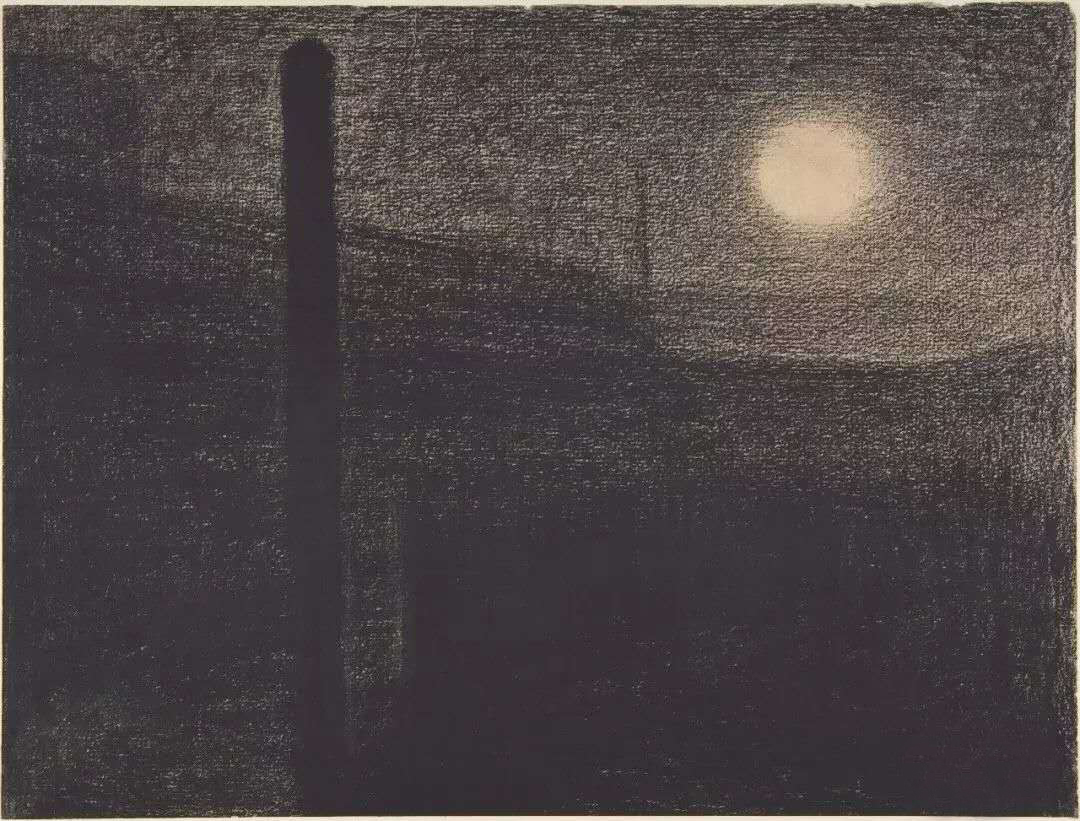 明胶卤化银摄影和纸本素描，不同的媒介有不同的“质地美”
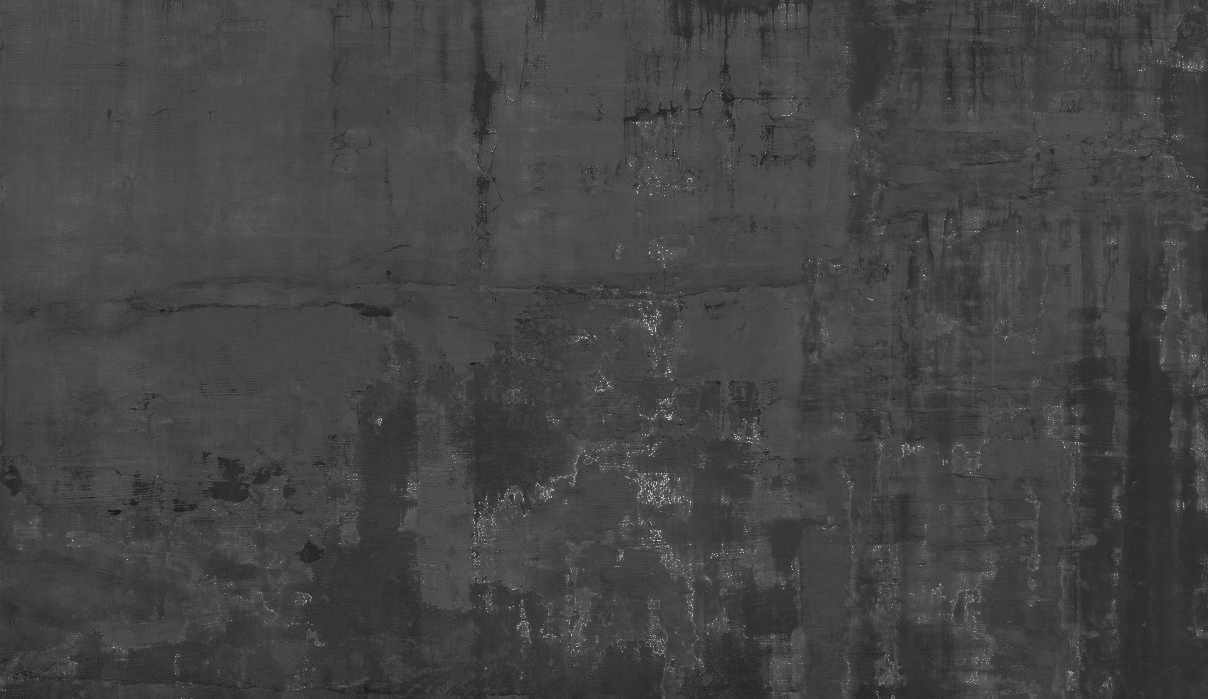 光照下的物体是什么样？
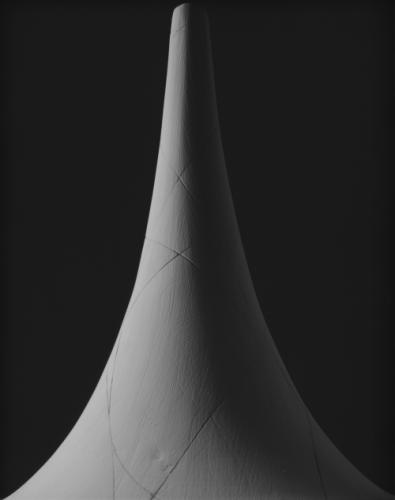 杉本博司摄影《数学样式》
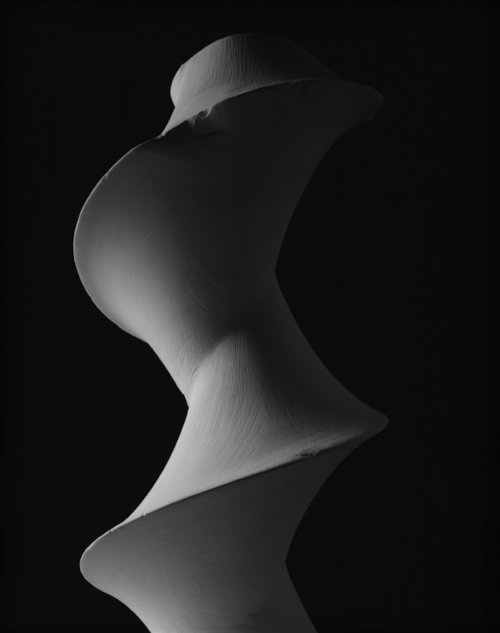 杉本博司摄影《数学样式》
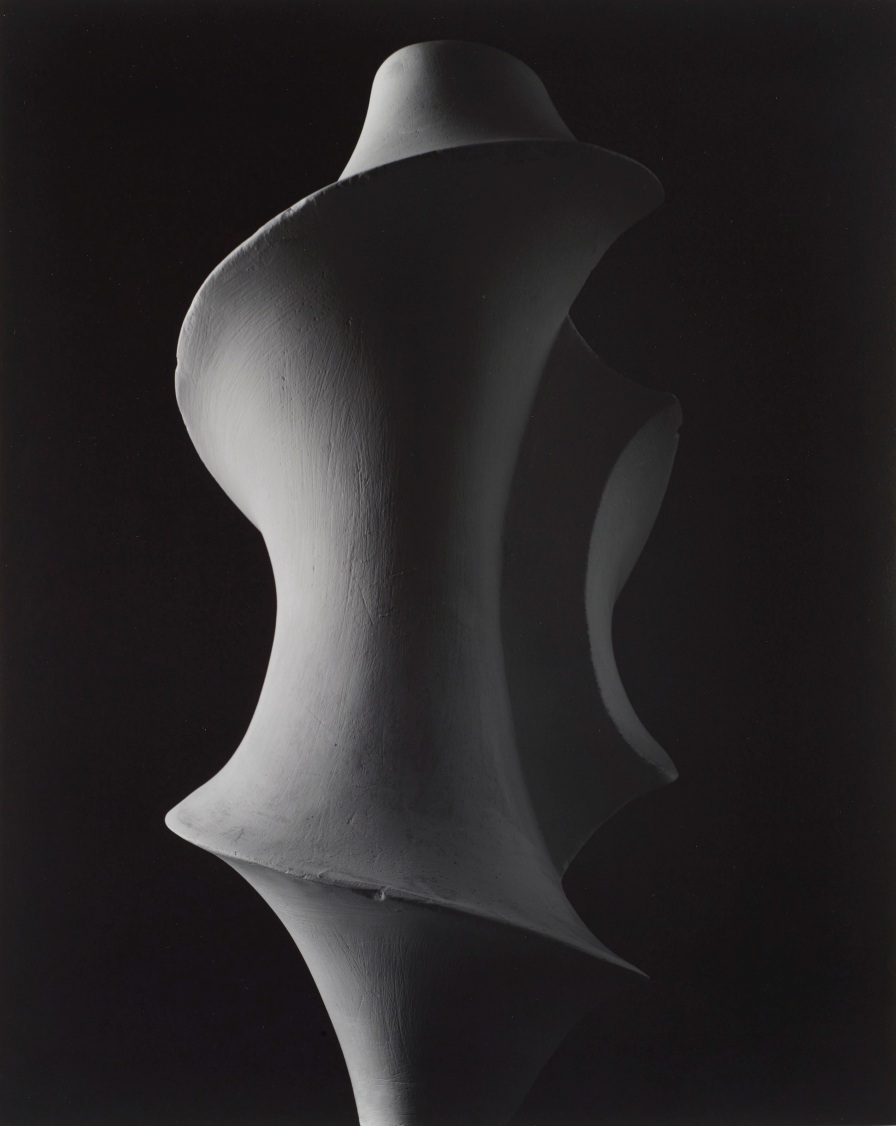 杉本博司摄影《数学样式》
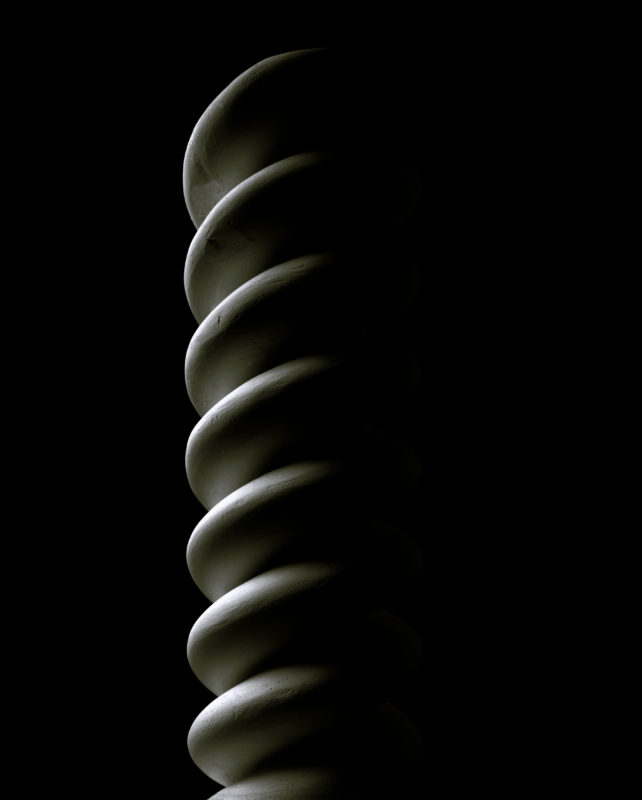 杉本博司摄影《数学样式》
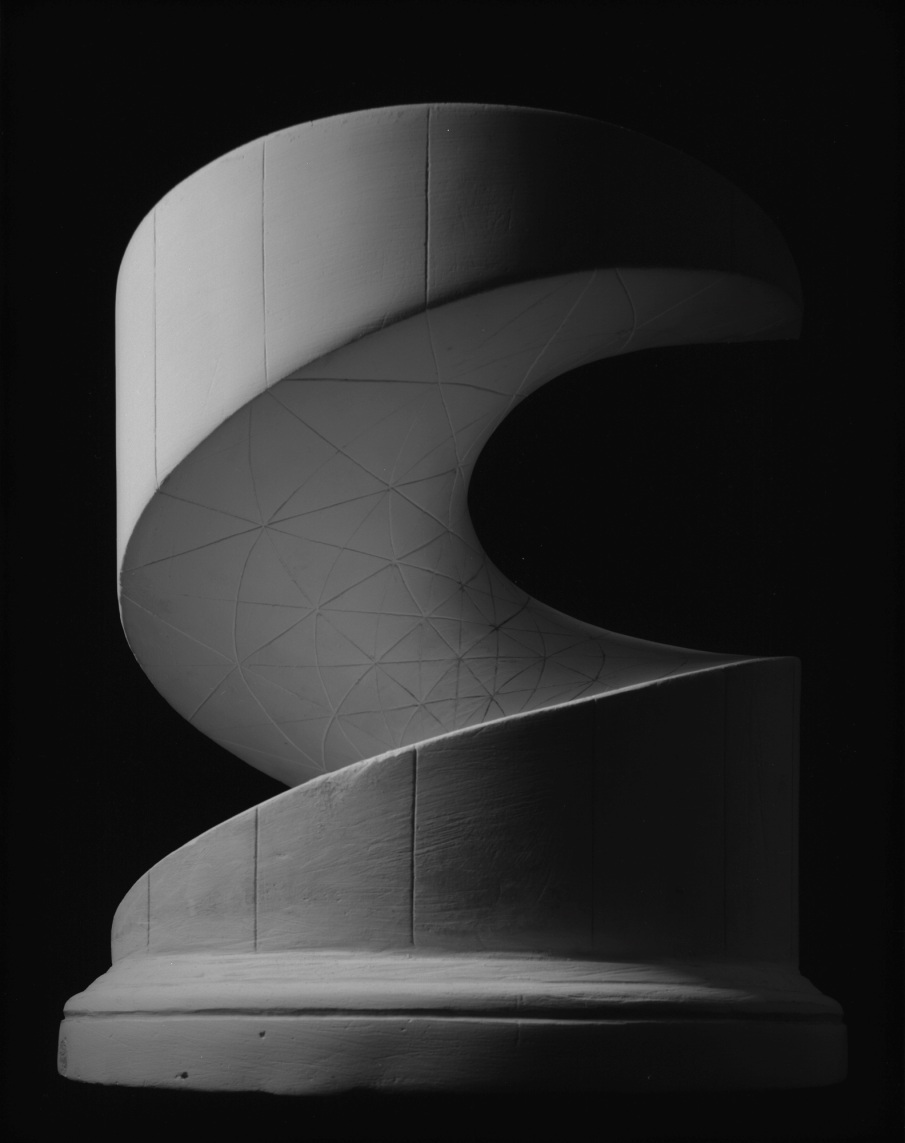 杉本博司摄影《数学样式》
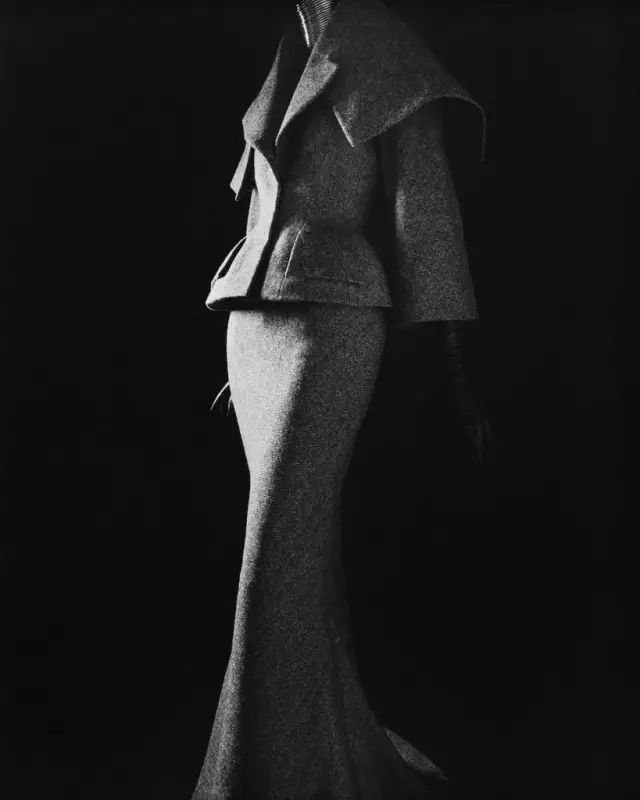 杉本博司摄影《Stylized Sculpture》
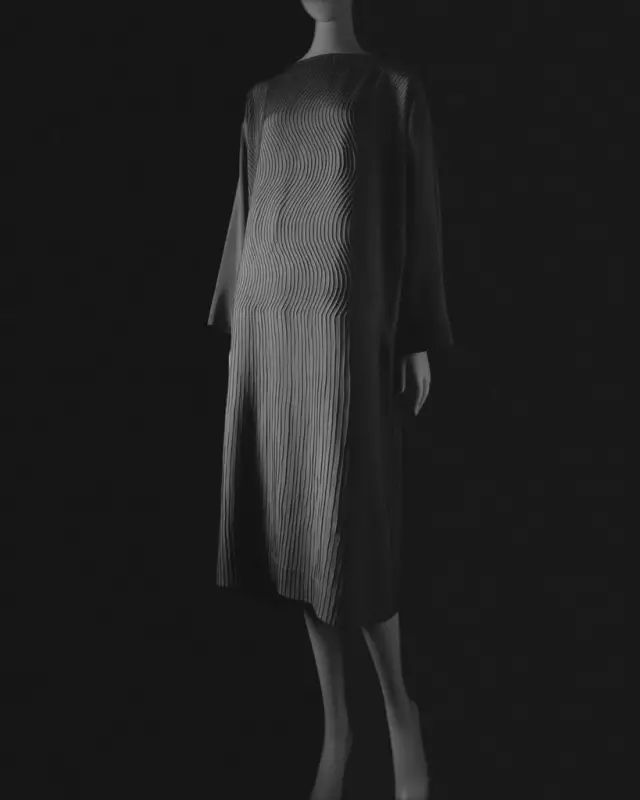 杉本博司摄影《Stylized Sculpture》
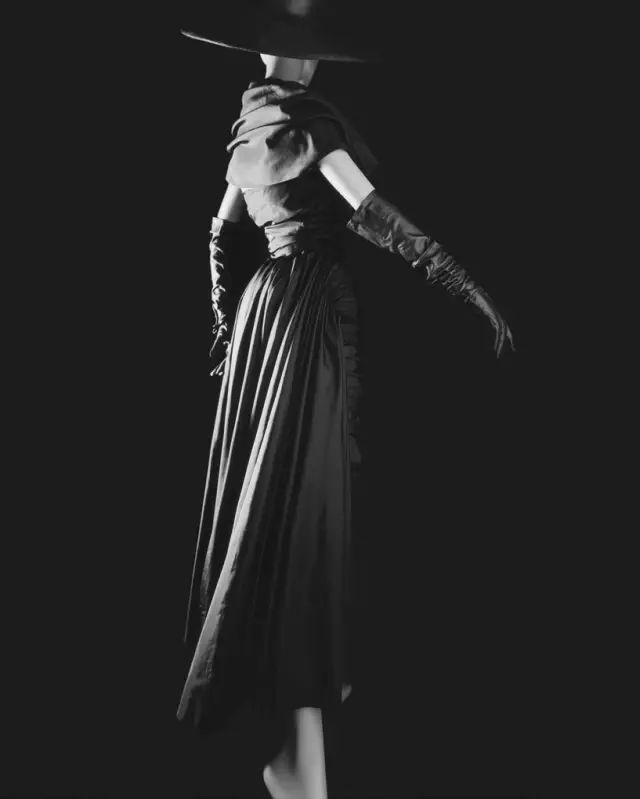 杉本博司摄影《Stylized Sculpture》
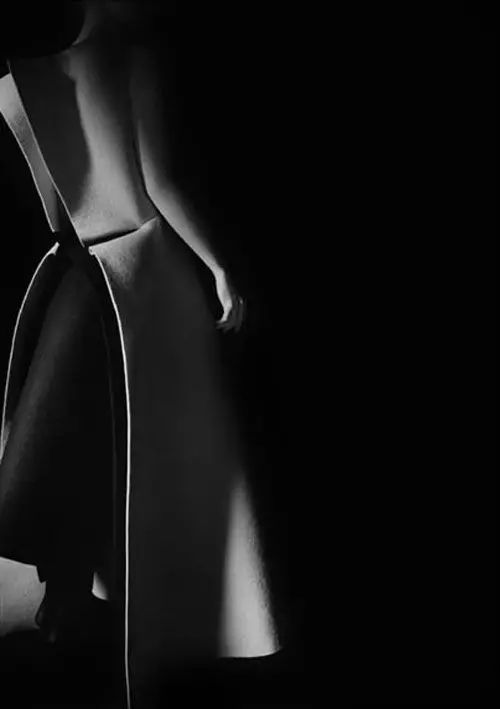 杉本博司摄影《Stylized Sculpture》
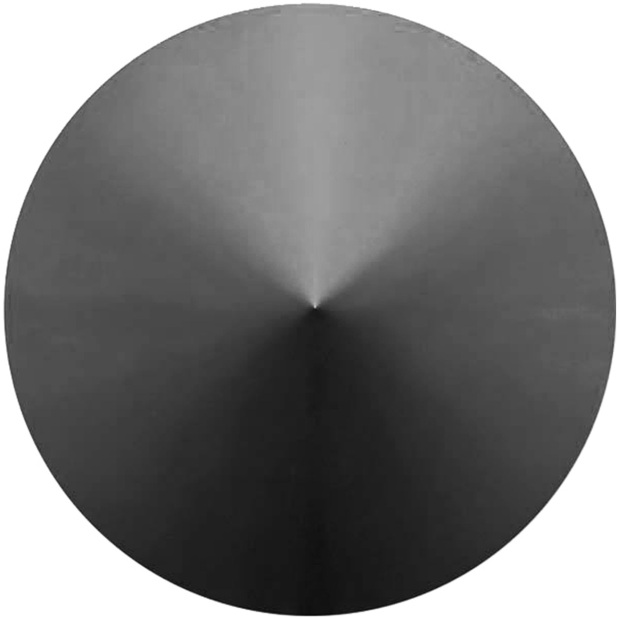 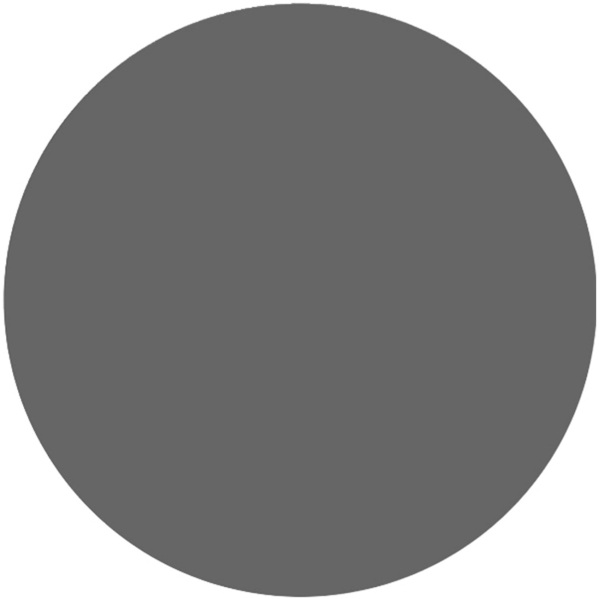 陈文骥作品（右图）
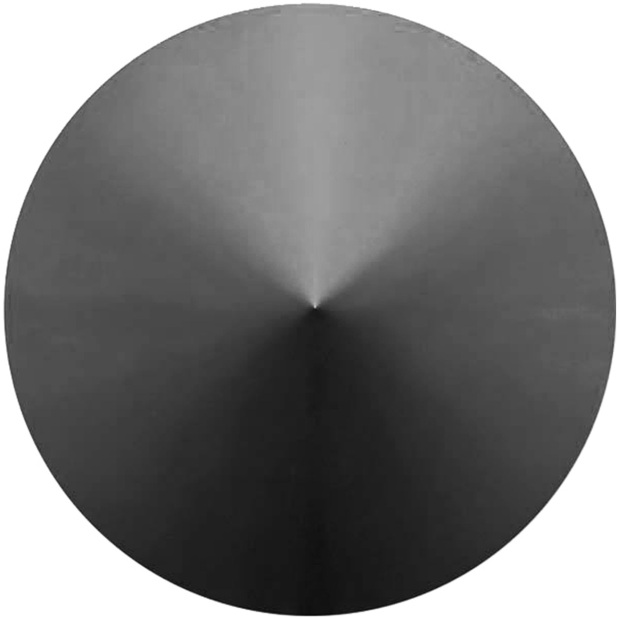 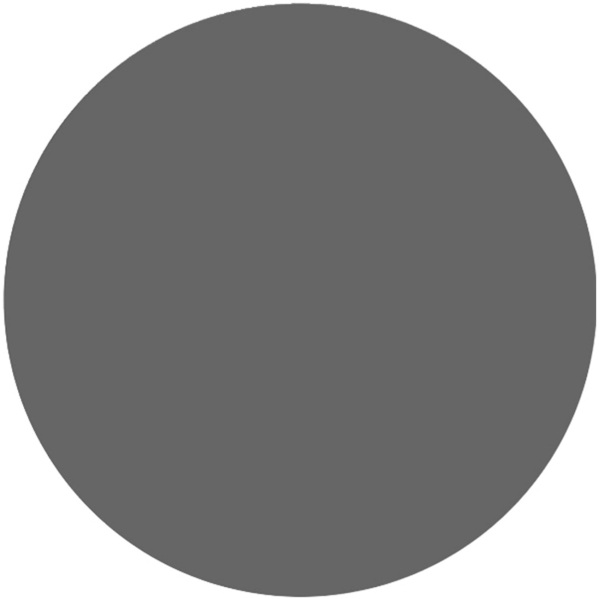 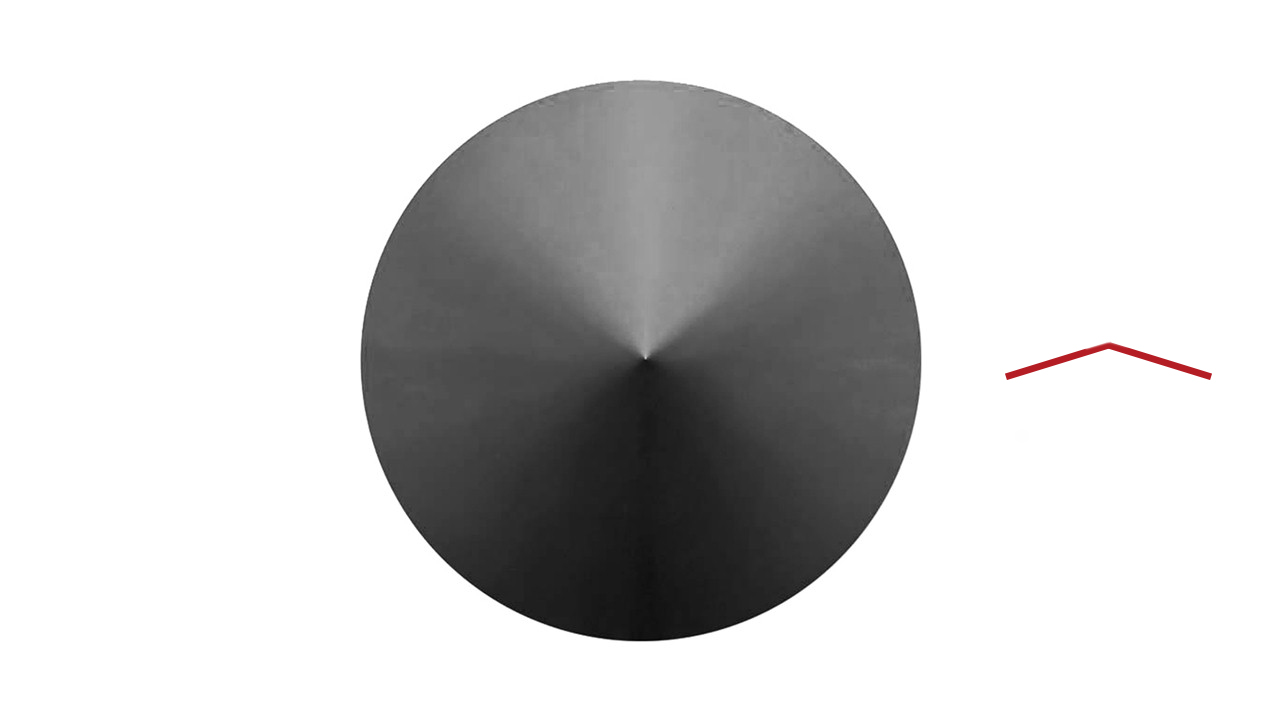 陈文骥作品（右图）
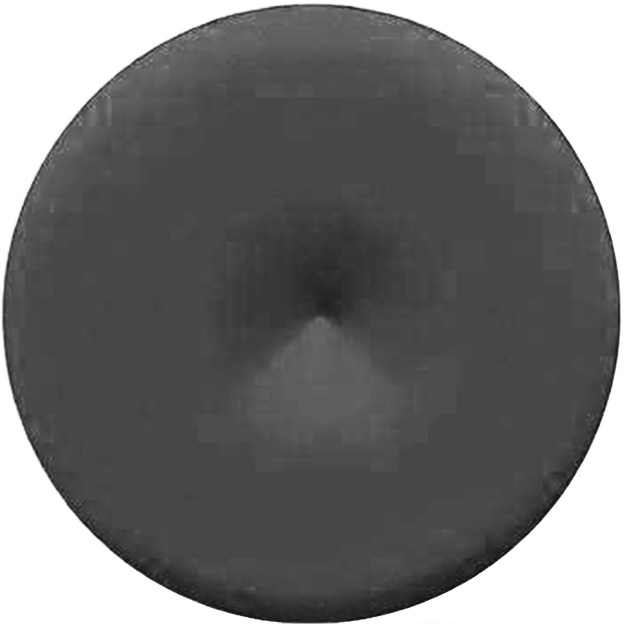 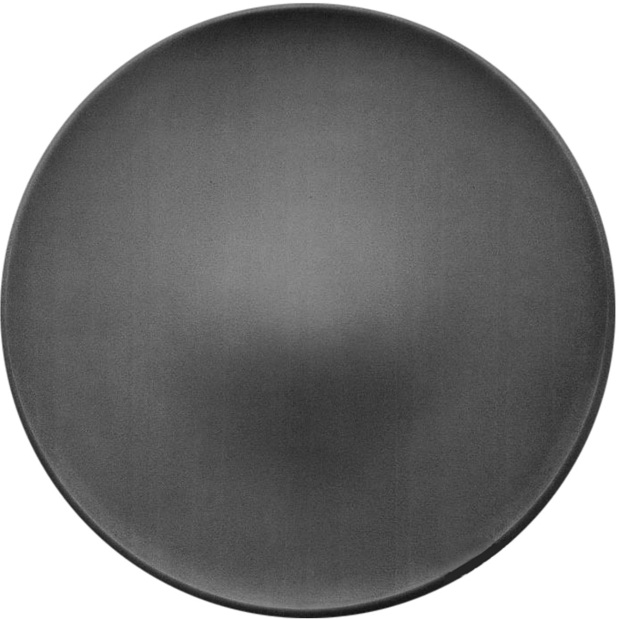 陈文骥作品
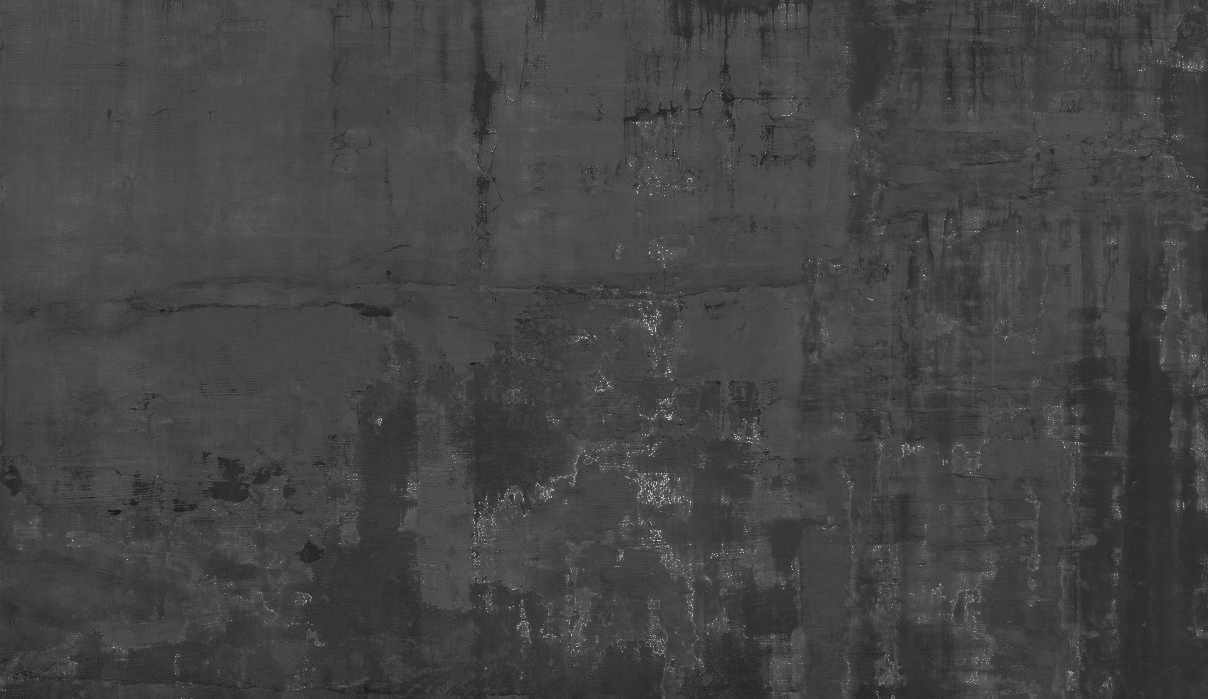 怎样用素描表现光照下的物象？
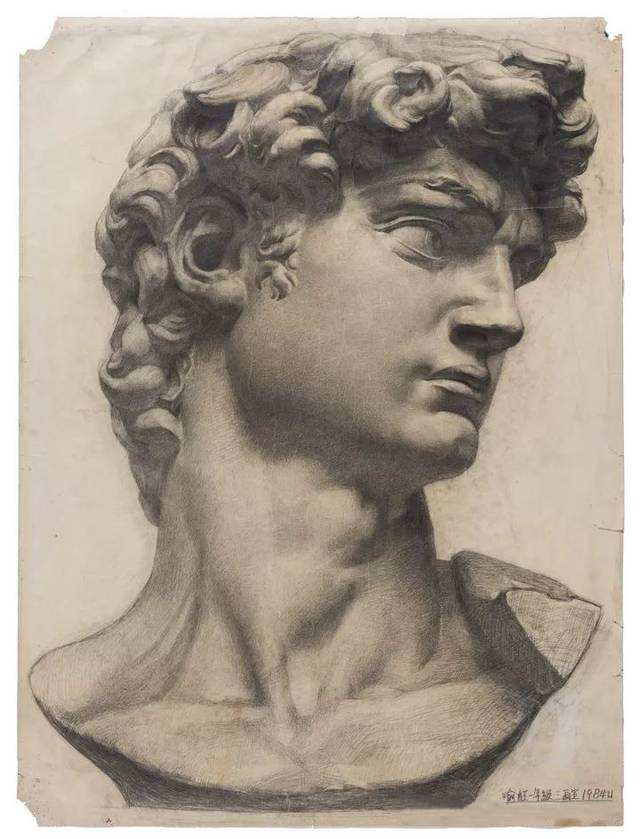 喻红素描《大卫》
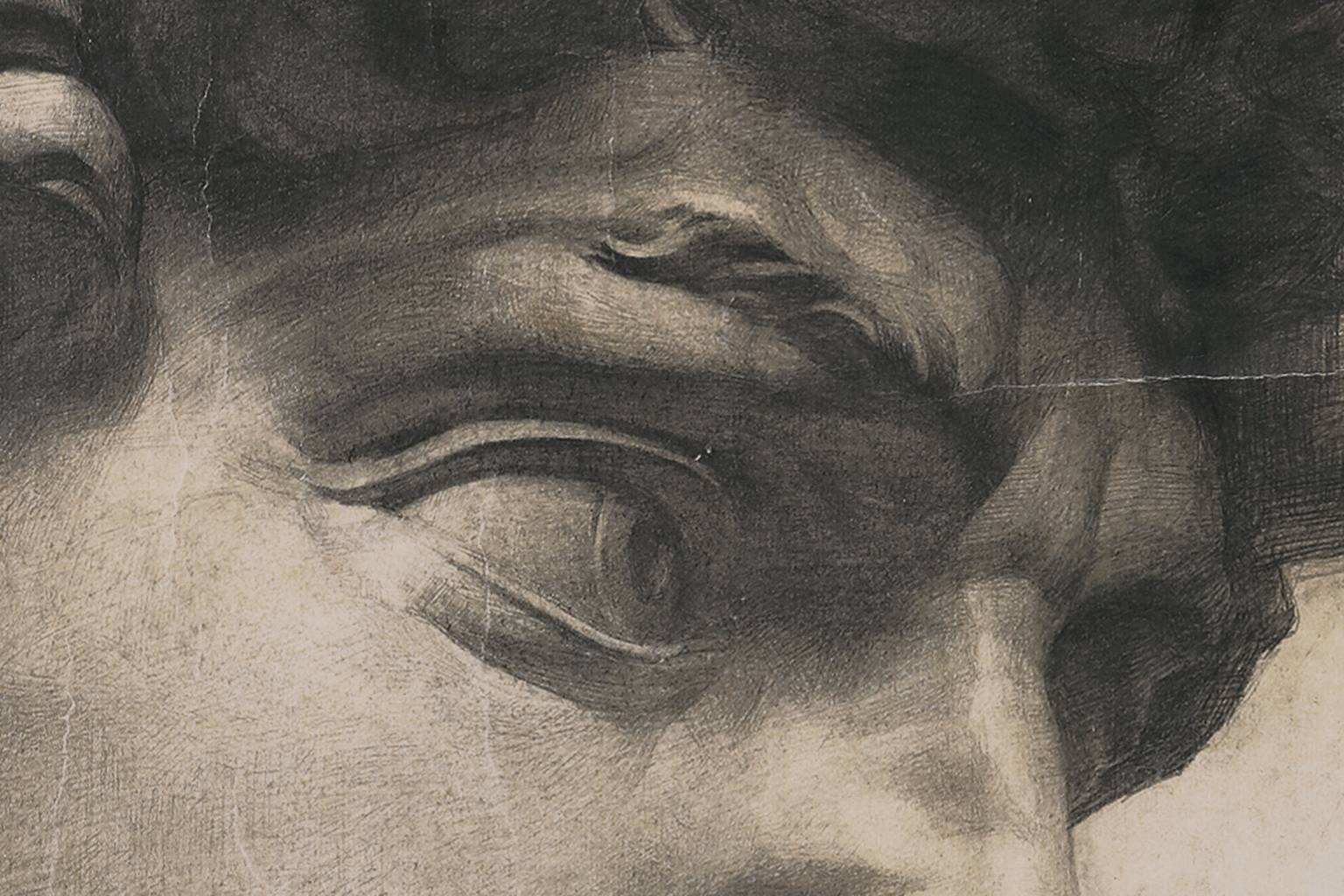 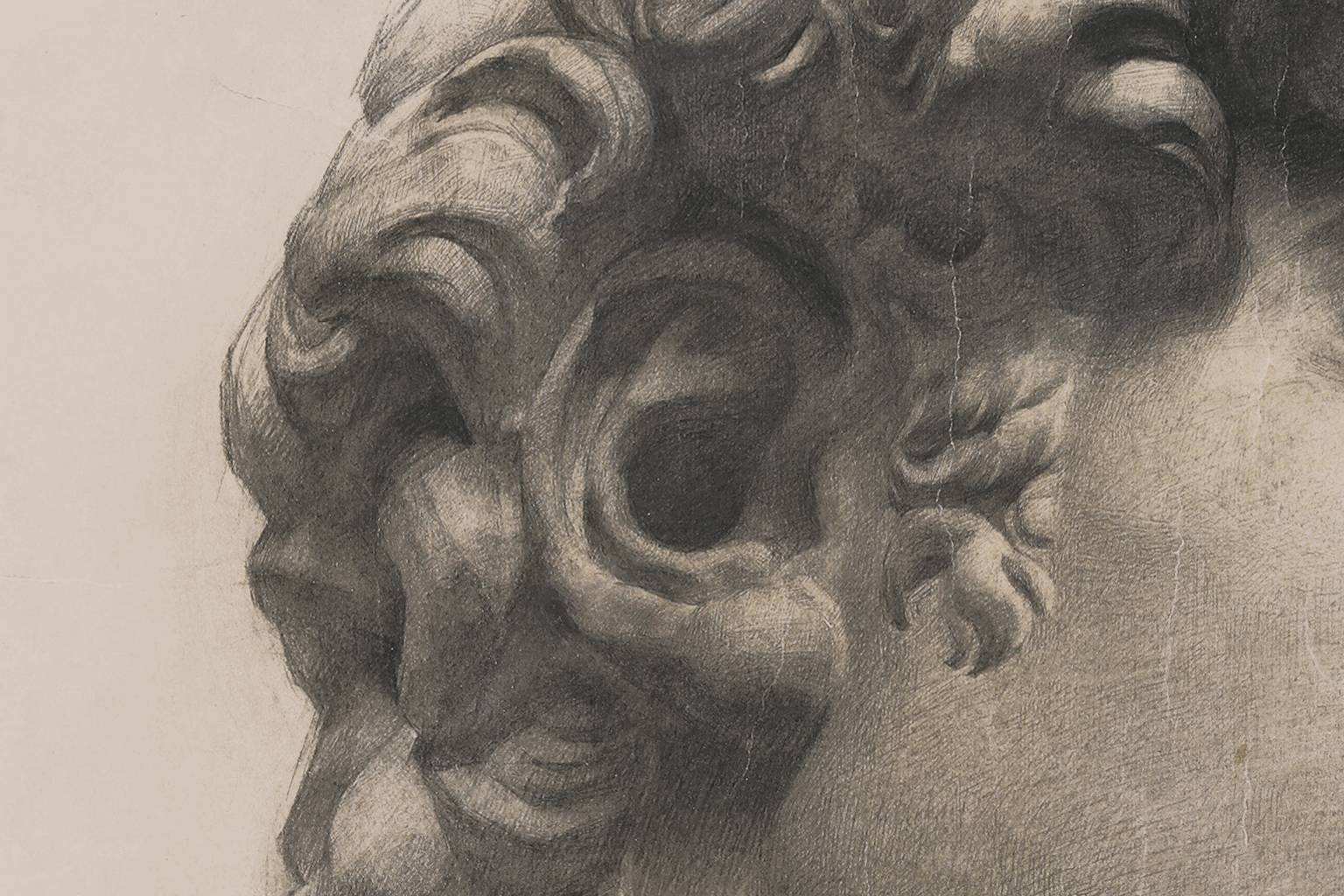 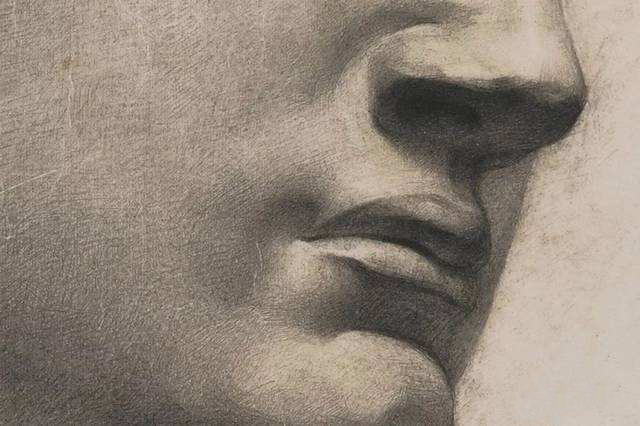 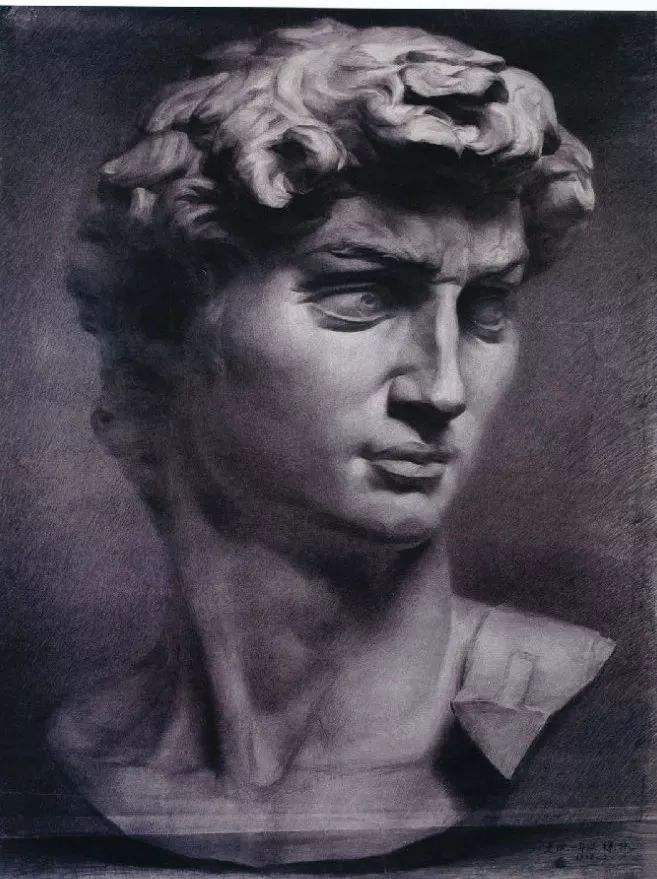 徐冰素描《大卫》
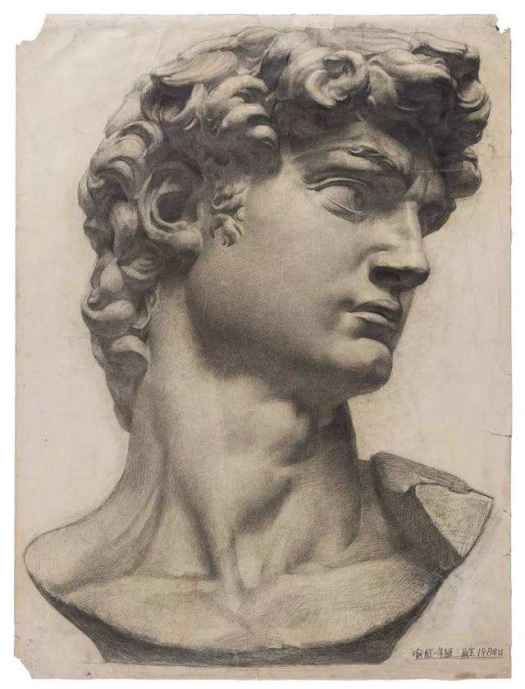 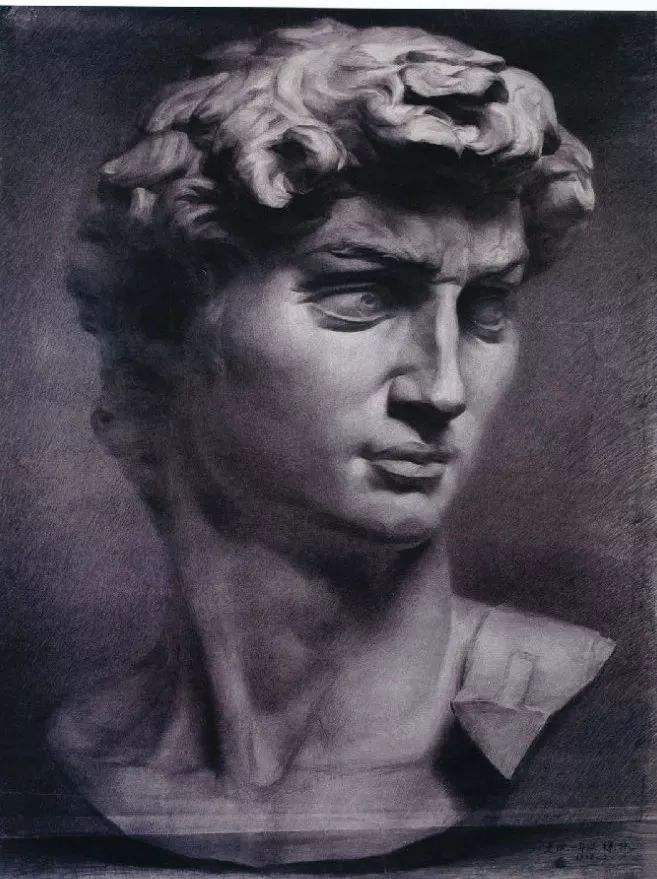 喻红素描《大卫》
徐冰素描《大卫》
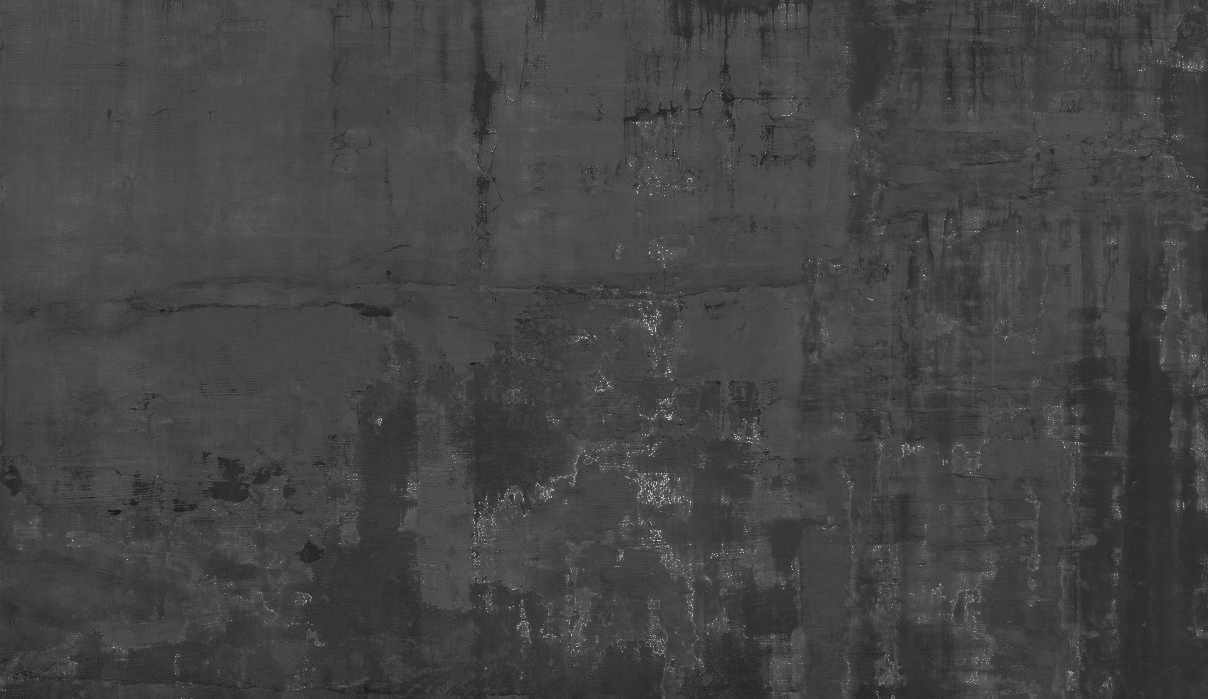 明暗素描只能细细地上调子吗？
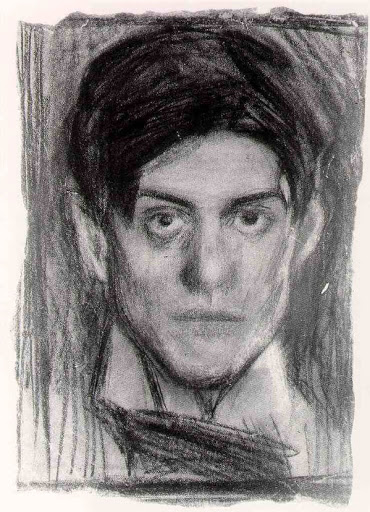 毕加索素描《自画像》
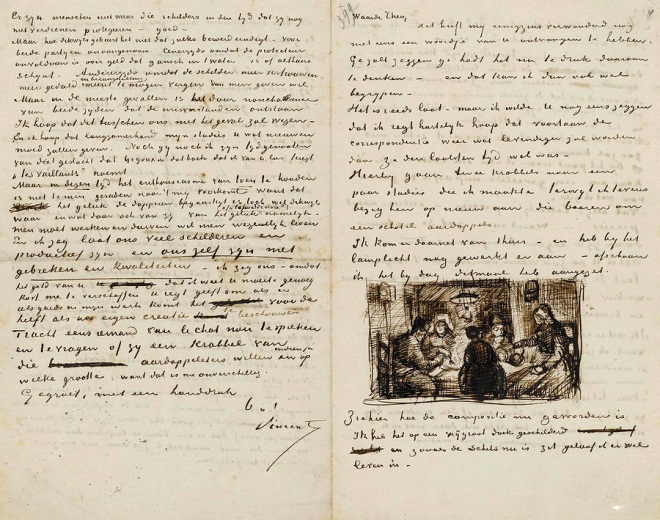 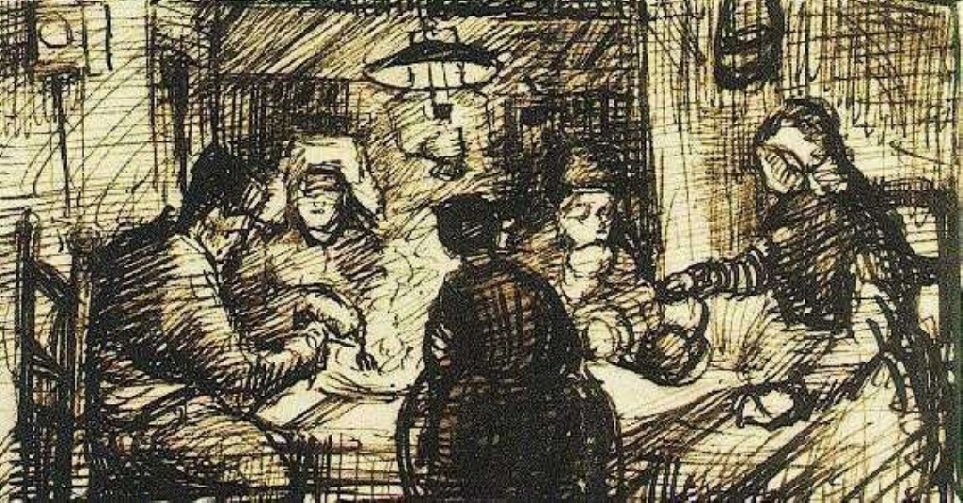 梵高信稿插图
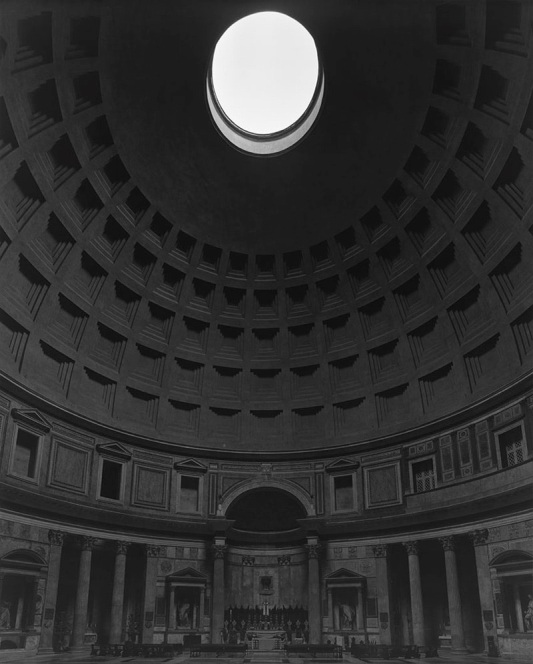 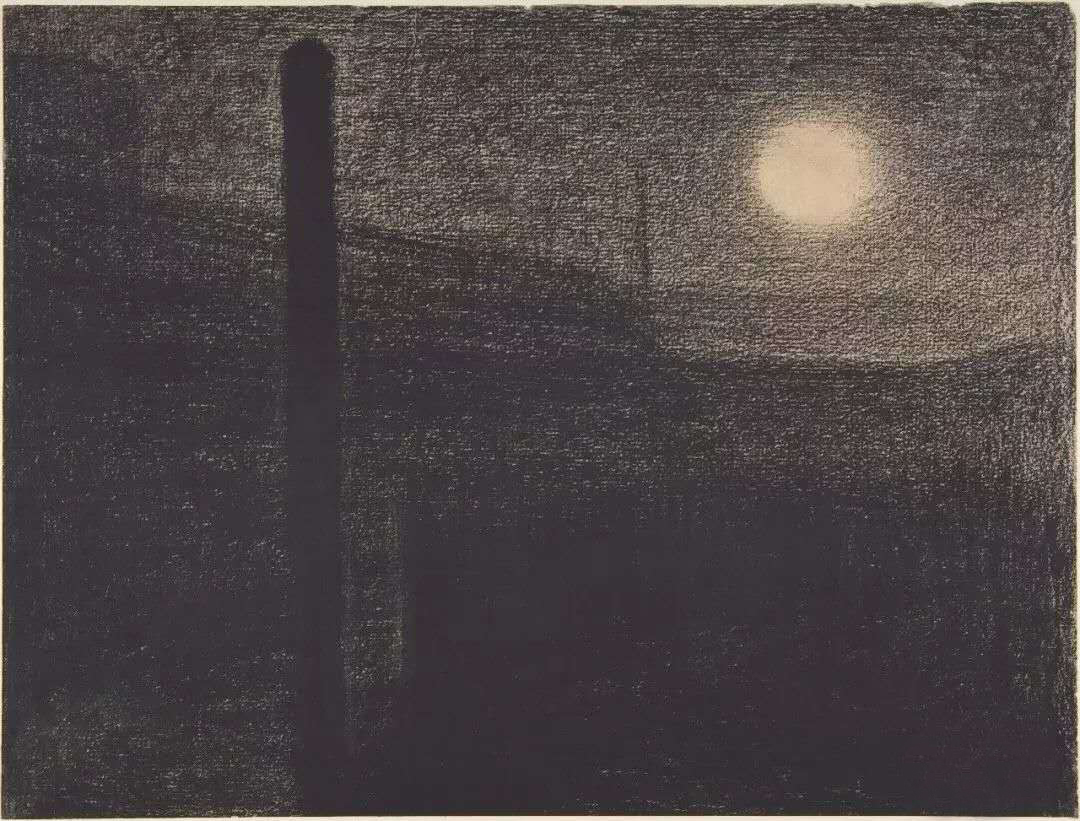 明胶卤化银摄影和纸本素描，不同的媒介有不同的“质地美”
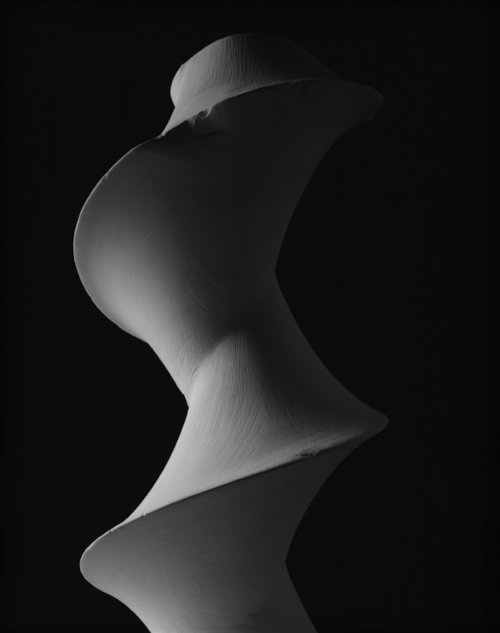 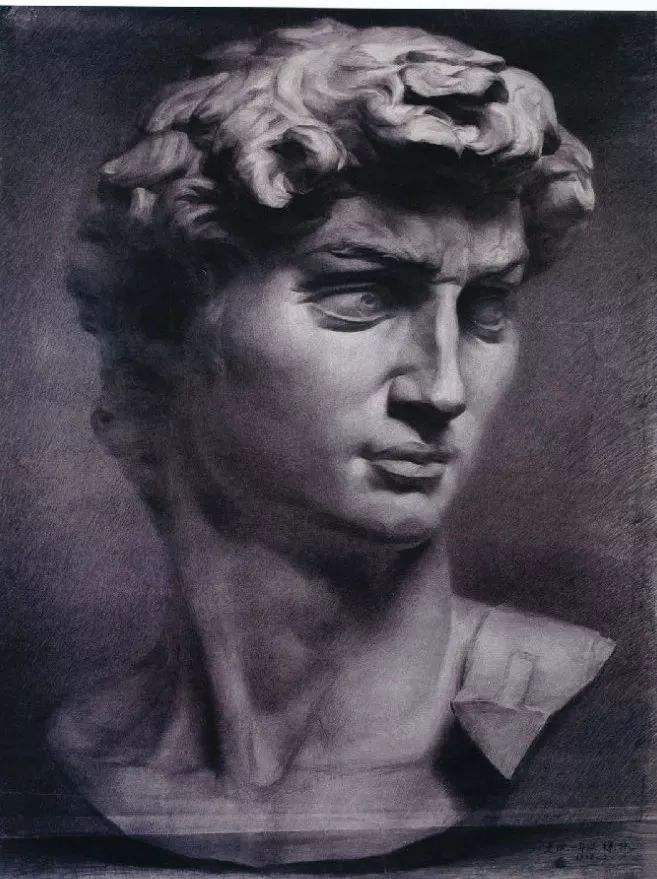 光影在不同的物象上渐变产生了不同的“形体美”
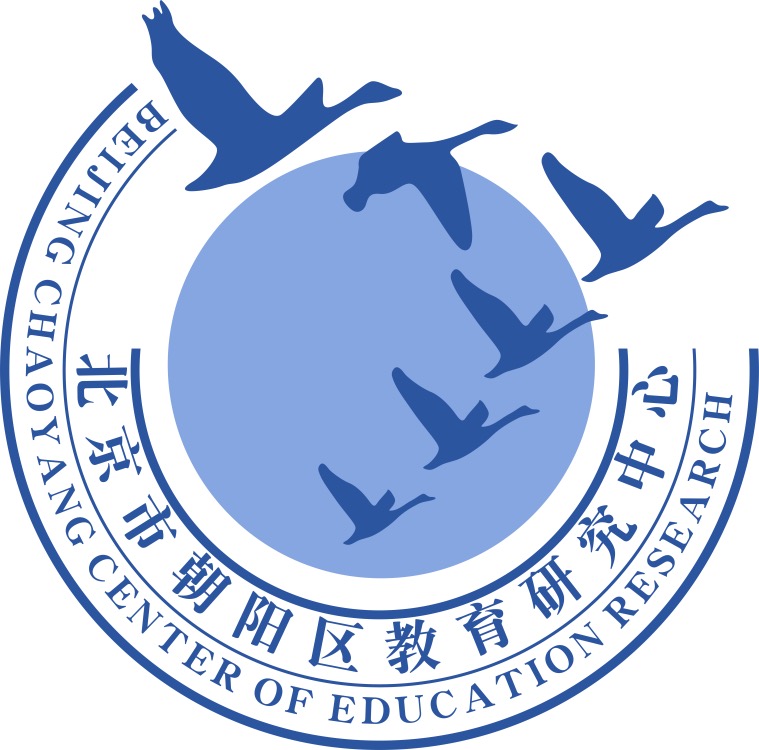 谢谢您的观看
北京市朝阳区教育研究中心  制作